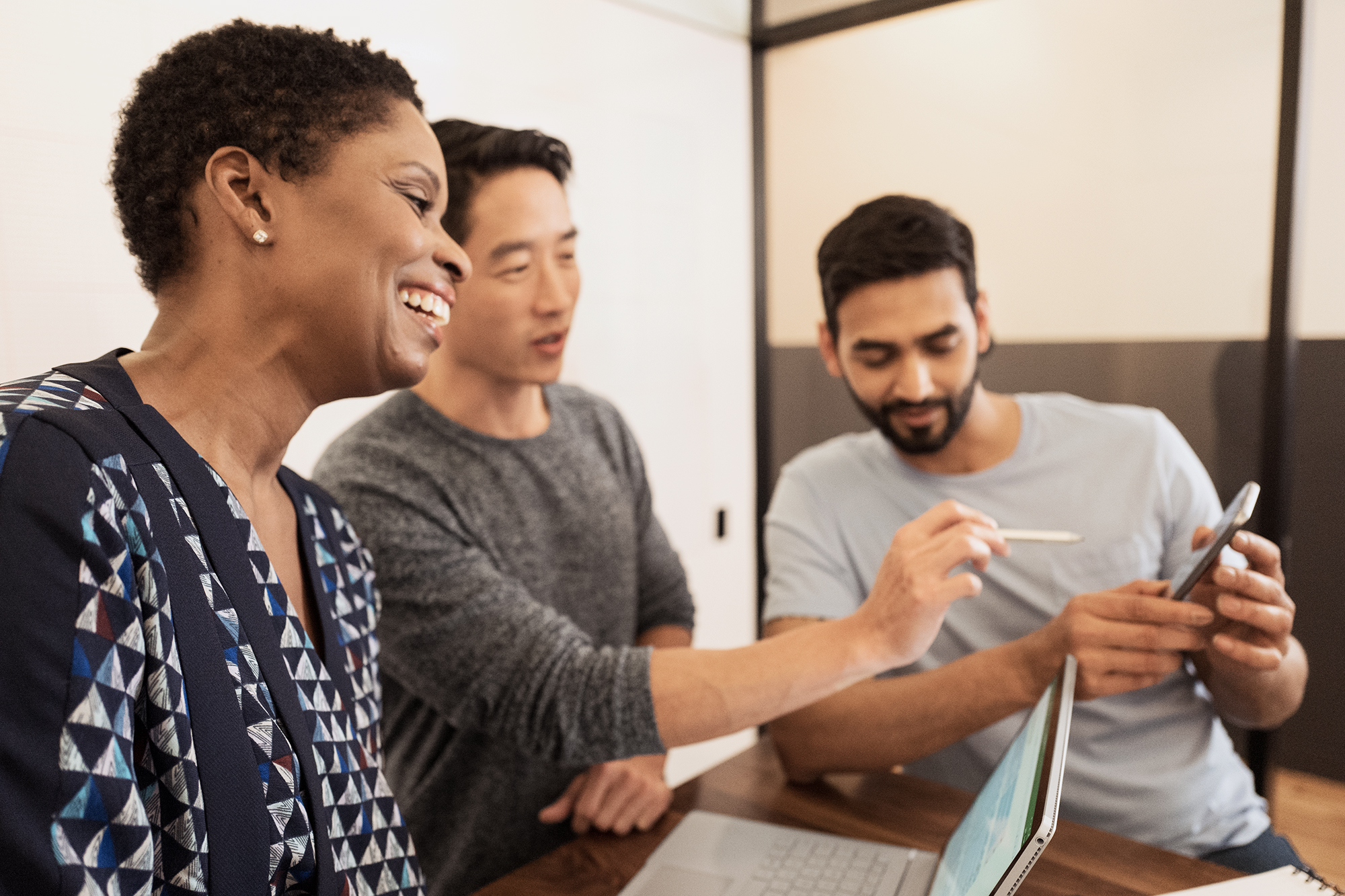 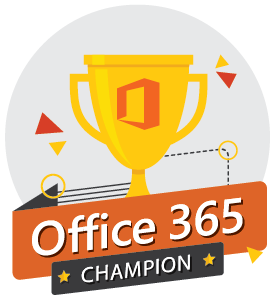 Office 365 Champion Community
February 2020 Monthly Meeting

Karuana Gatimu
Customer Advocacy Group
[Speaker Notes: Join our worldwide program at https://aka.ms/O365Champions

Materials included in this deck are free to use in your daily work.
Please reference our program as the source of this information.

For questions or comments please reach out in the Drive Adoption or Champion’s Corner forums of the Microsoft Technical Community at https://aka.ms/DriveAdoption]
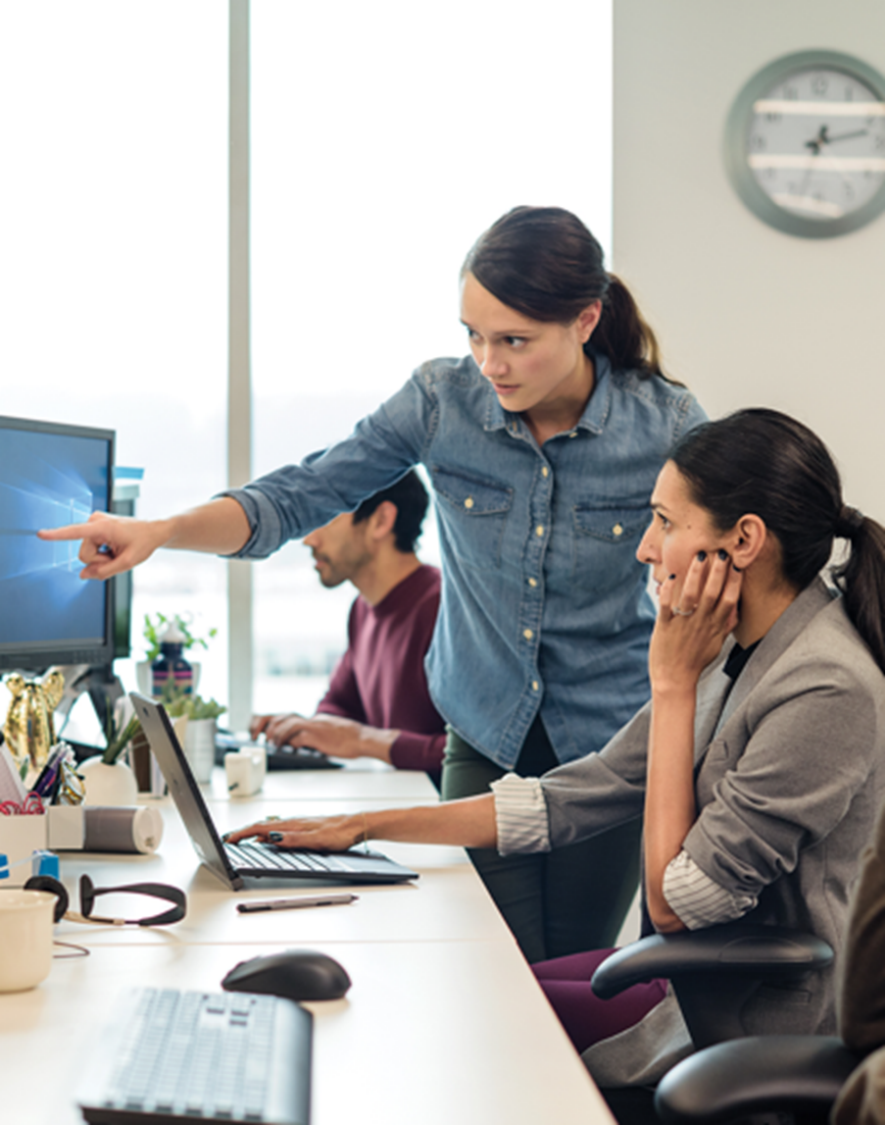 The successful adoption of Microsoft 365 represents a change in behavior.  It is more than a set of products—it is a fundamentally different way of working. This change is about people.And we are here to help.
[Speaker Notes: M365 has the potential to change the trajectory of an organization in many ways, besides the technology itself:

People fundamentally change the way they work
We enable a modern workplace and the optimization of Office 365
We provide the capability to accelerate the alignment of economic and cultural business drives
We allow organizations to enter a state of dynamic stability*

*“Dynamic stability is like riding a bicycle, where you cannot stand still, but once you are moving it is actually easier. It is not our natural state. But humanity has to learn to exist in this state.1”
1 Friedman, Thomas L. Thank you for Being Late. New York: Farrar, Straus and Giroux, 2016.

“The need to move to a highly flexible and adaptable digital approach is urgent. The applications required today are not going to last for 30 years. They are maybe only going to be used for maybe two, three years.2”
2 McKendrick, J. (2018. Jan 21) The ultimate technology success metric: owning the customer relationship. Retrieved from http://www.zdnet.com/article/business-transformation-before-technology/]
Agenda
Find prior meeting content at https://aka.ms/O365ChampionResources
https://aka.ms/M365Roadmap
Microsoft Resource Cheat Sheet
https://docs.microsoft.com
https://developer.microsoft.com
Visit Us
https://aka.ms/TechCommunity
Microsoft Technical Community

Product forums and blogs
Driving Adoption forum
Diversity & Inclusion forum
IT Pro & Adoption Documentation
Learn how to plan, deliver, adopt and manage Microsoft 365 products
Developer Documentation
Training, documentation, samples & communities for developers
Microsoft 365 Roadmap

All public feature delivery dates
Filter by product
Tools and Resources


https://aka.ms/MicrosoftAdoption
Microsoft Adoption Hub
Adoption resources for O365 services
O365 Champion sign up and Information
M365 Learning Pathways & Service Adoption Specialist course information
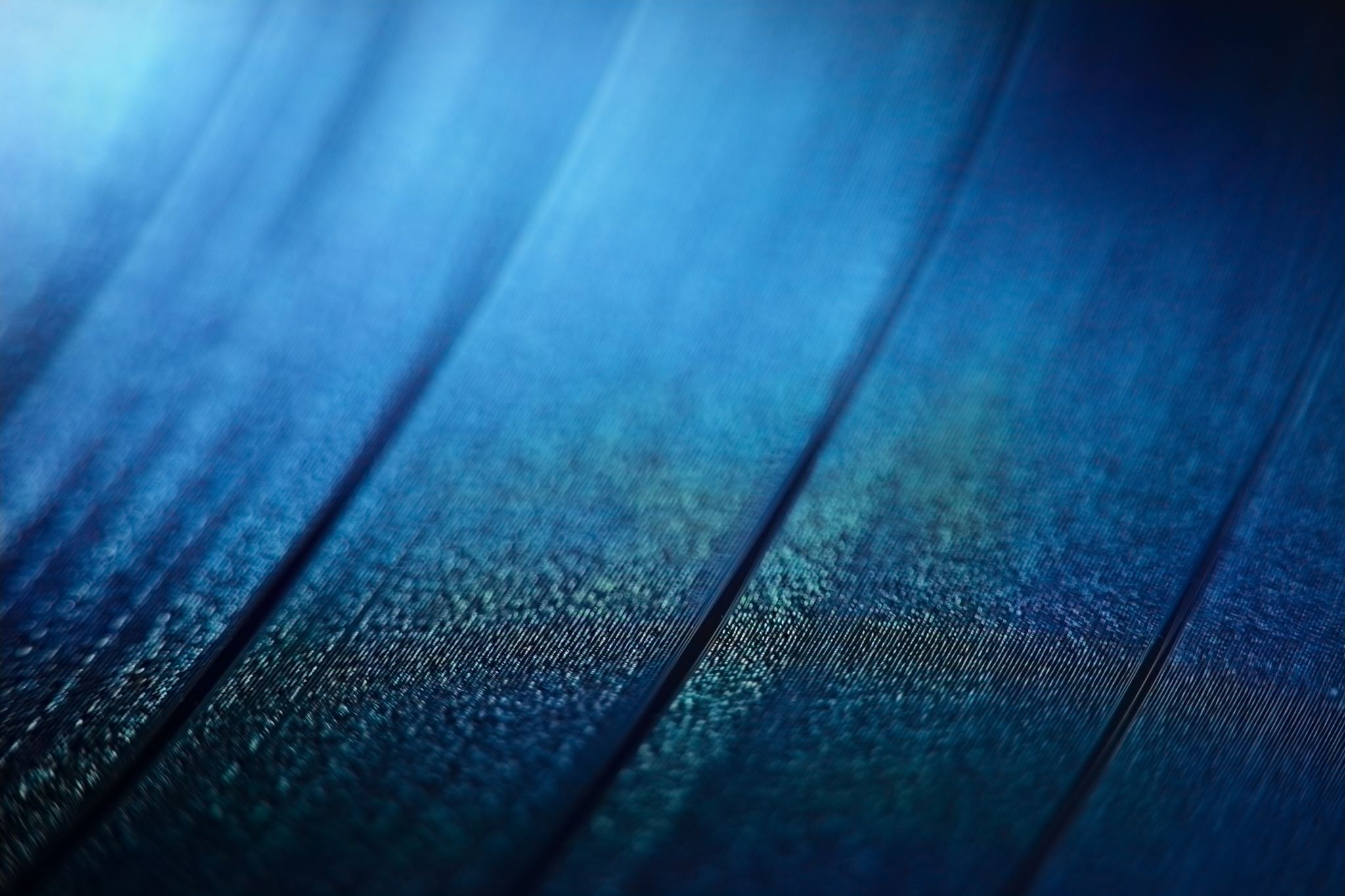 O365 Champion Schedule & Topics January to June, 2020
Every month we’ll share a new                                  Champion Tip for Microsoft Teams
Stay tuned for more on our #BetterTogether webinar series on our blog at https://aka.ms/DriveAdoption
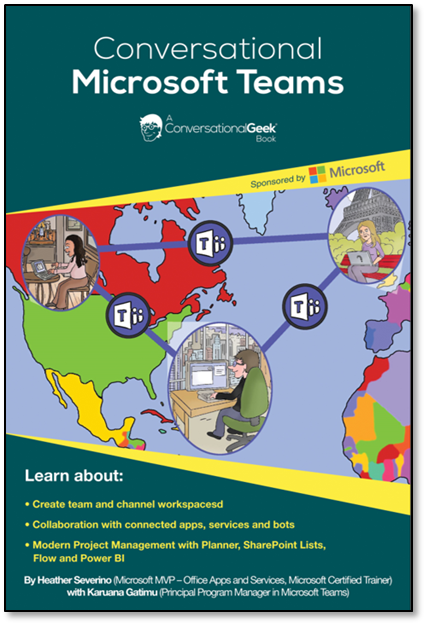 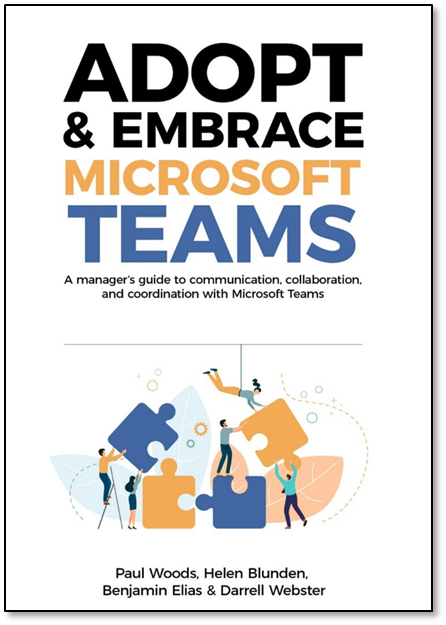 Managers Guide to Microsoft Teams
https://teamsbook.info
Get Started with Teams
https://teams.conversationalgeek.com
Training Tools for Microsoft Teams
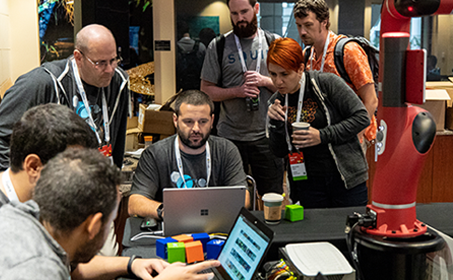 O365 Champion Mixers


April 15th SPFestDC
May 19th SharePoint Conference
June 8th European Collab Summit

Register @ https://aka.ms/O365ChampionMixer
Events
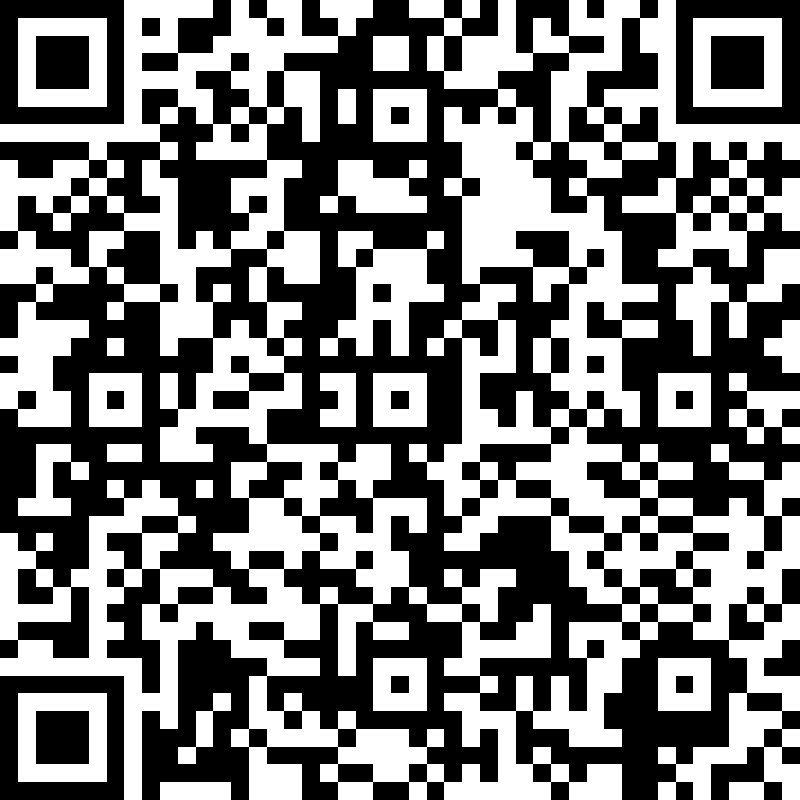 It’s not too late!  Make your voice heard!
Complete our community survey at https://aka.ms/O365ChampionSurvey
Task Management
Modernizing Core Scenarios
Project Management
Personal Productivity
Calling & Meetings
Empower
Extend
Enable
Emails/attachments get lost 
Calls go to voicemail
Colleagues are offline 
Outdated local copies on desktop
Little/no context pre-meeting
Remote participants feel left behind
Lack of visual connection
Post-meeting momentum is lost
‘Hallway conversations’ cause disconnect with group
Frustration about doc location and versioning
Confusion about accountability
Access Office and 3rd party apps making true hub for teamwork

Hold all conversations in team/channel driving transparency

Pin important apps and documents to drive visibility

Streamline doc versioning
Personal apps organize notes & tasks in one place

Send online and offline messages alleviating tracking people down

Persistent conversation with file attach reducing need to search multiple places or ending up with multiple versions
Build momentum pre-meeting with conversation and content sharing

Connect with video, app sharing on any device to ensure alignment

Record for absent attendees

Capture notes and actions for easy follow-up
Modernizing Core Scenarios
Historical Personas
Project Management
Personal Productivity
Empower
Enable
Task Management
Me
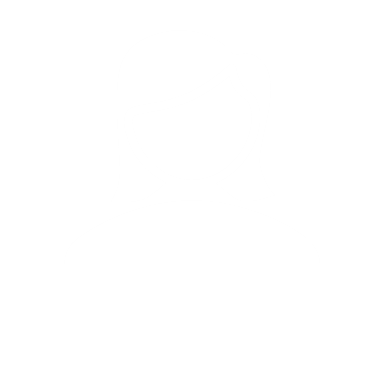 Emails/attachments get lost 
Calls go to voicemail
Colleagues are offline 
Outdated local copies on desktop
‘Hallway conversations’ cause disconnect with group
Frustration about doc location and versioning
Confusion about accountability
We
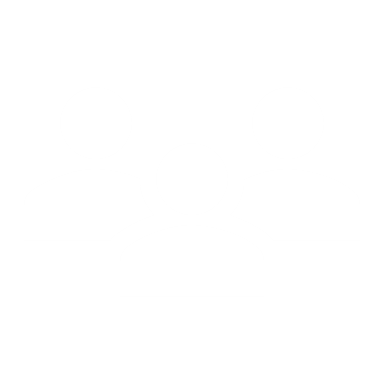 Access Office and 3rd party apps making true hub for teamwork

Hold all conversations in team/channel driving transparency

Pin important apps and documents to drive visibility

Streamline doc versioning
Personal apps organize notes & tasks in one place

Send online and offline messages alleviating tracking people down

Persistent conversation with file attach reducing need to search multiple places or ending up with multiple versions
Org
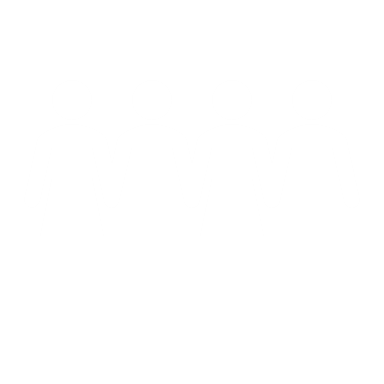 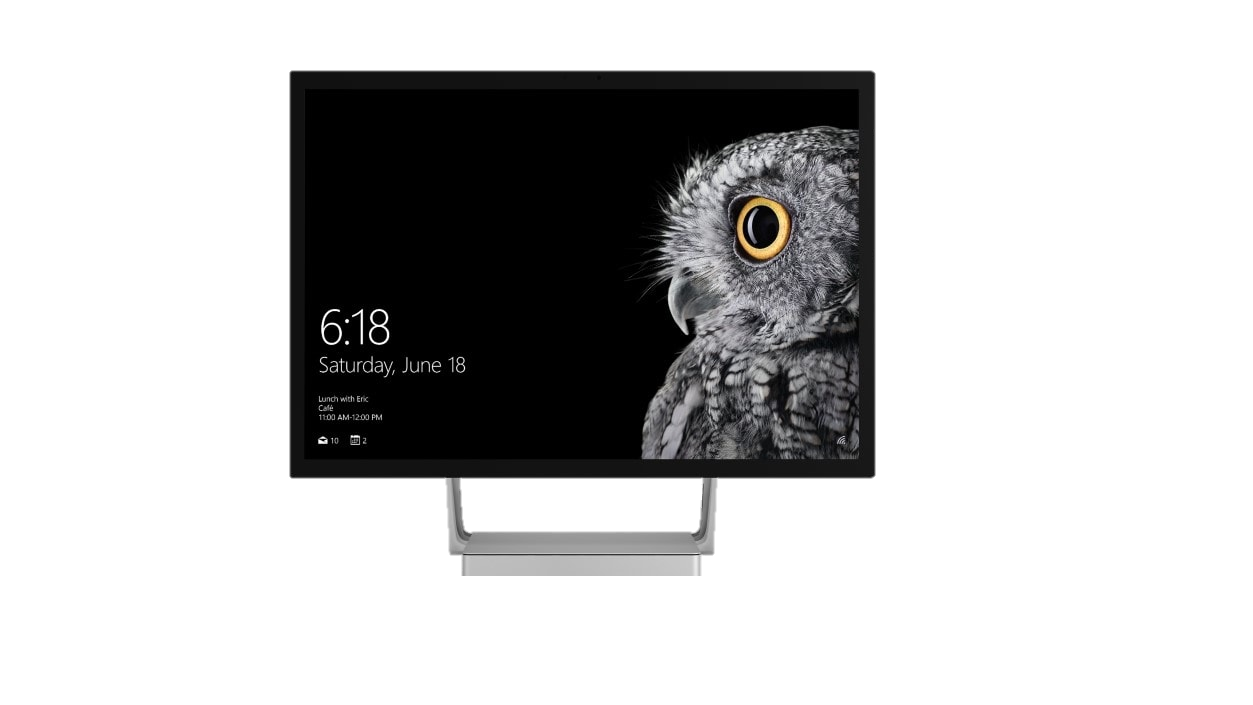 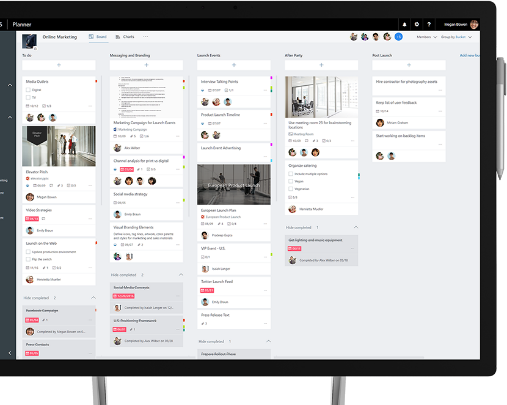 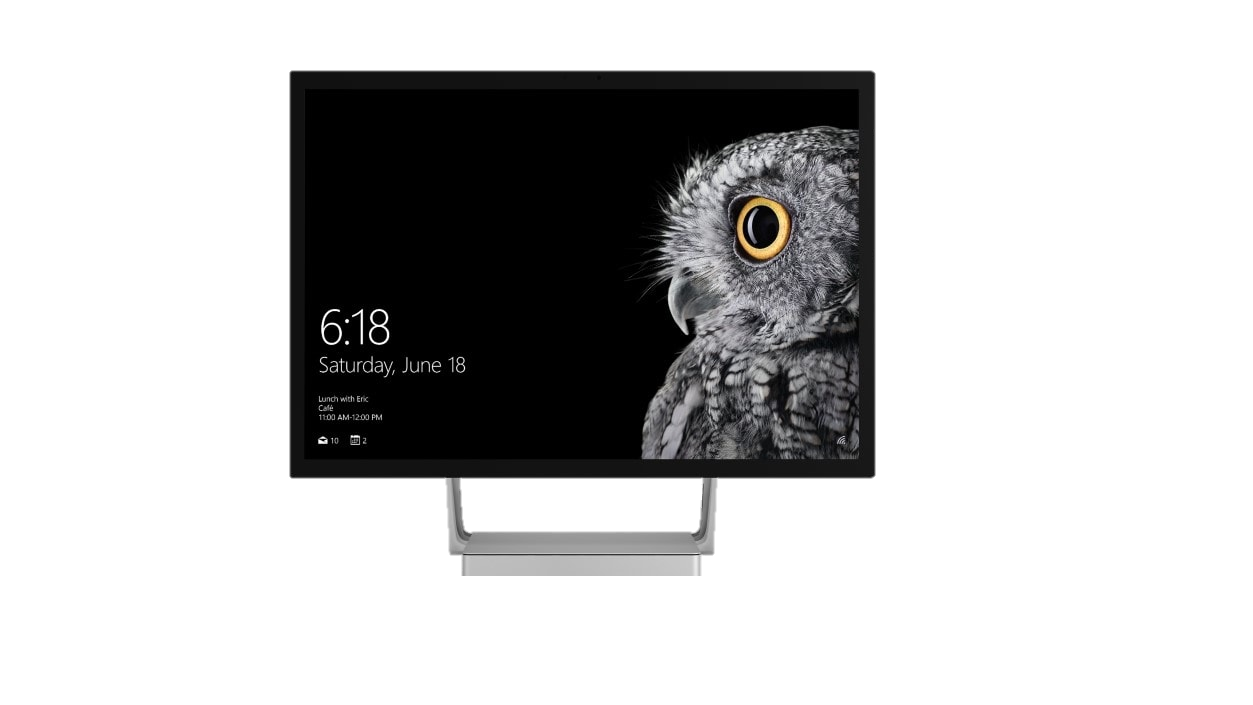 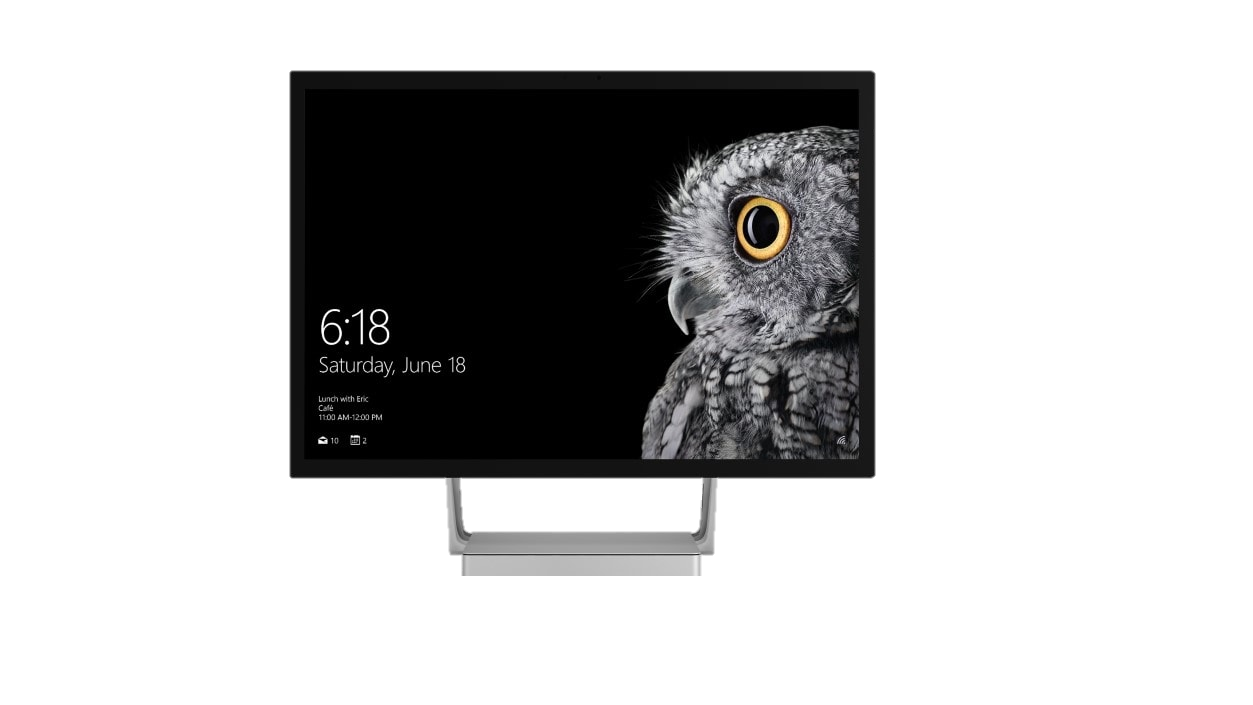 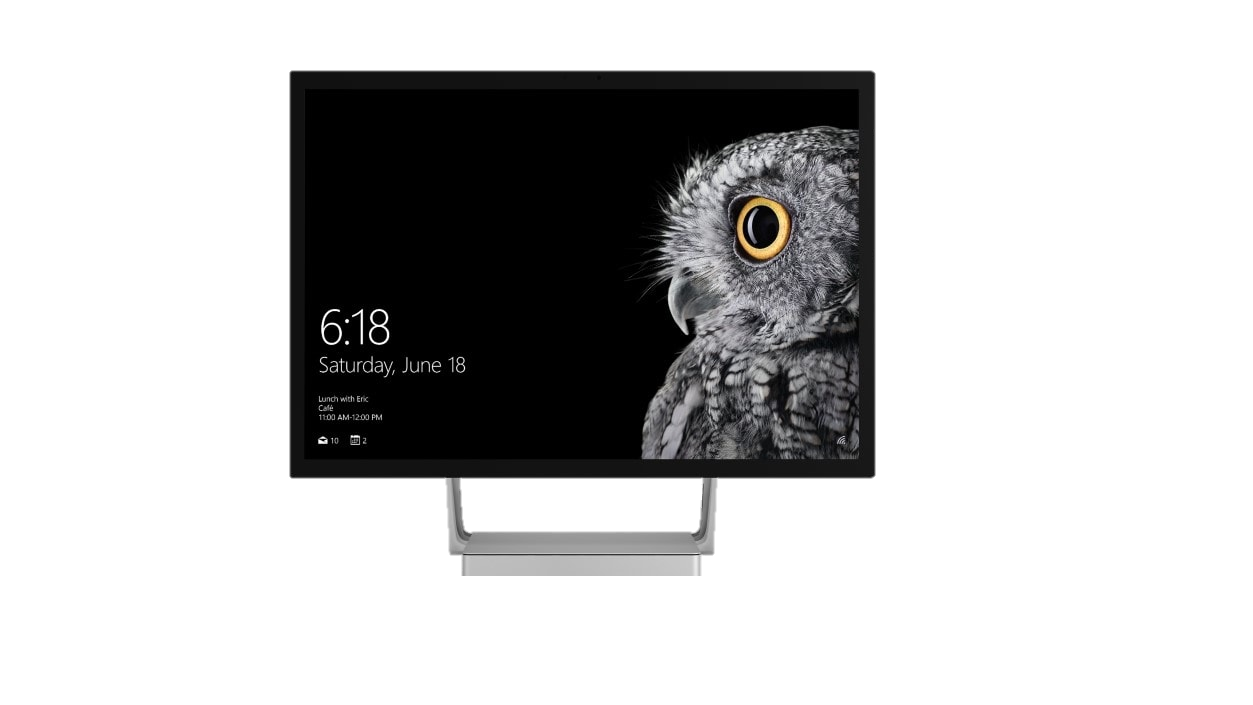 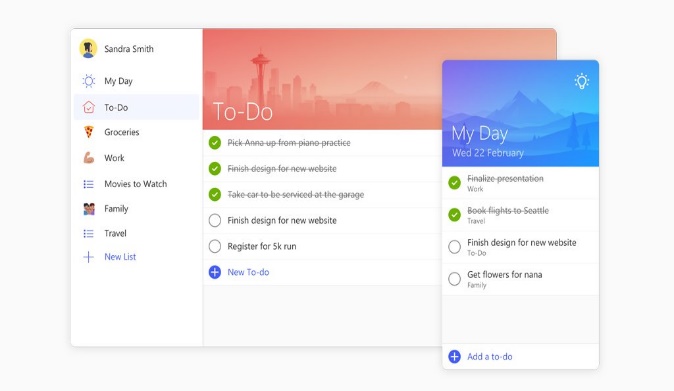 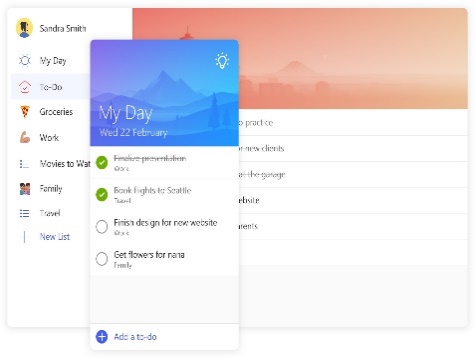 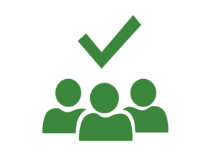 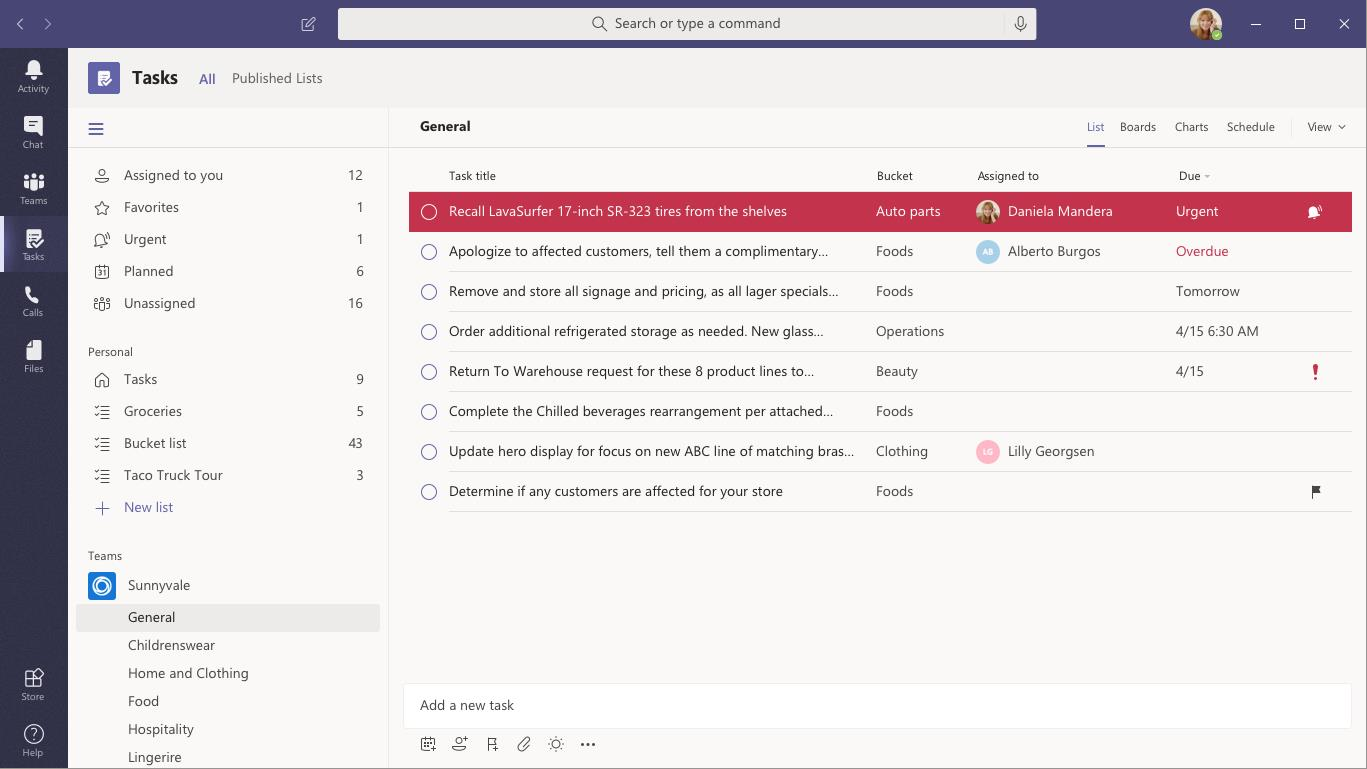 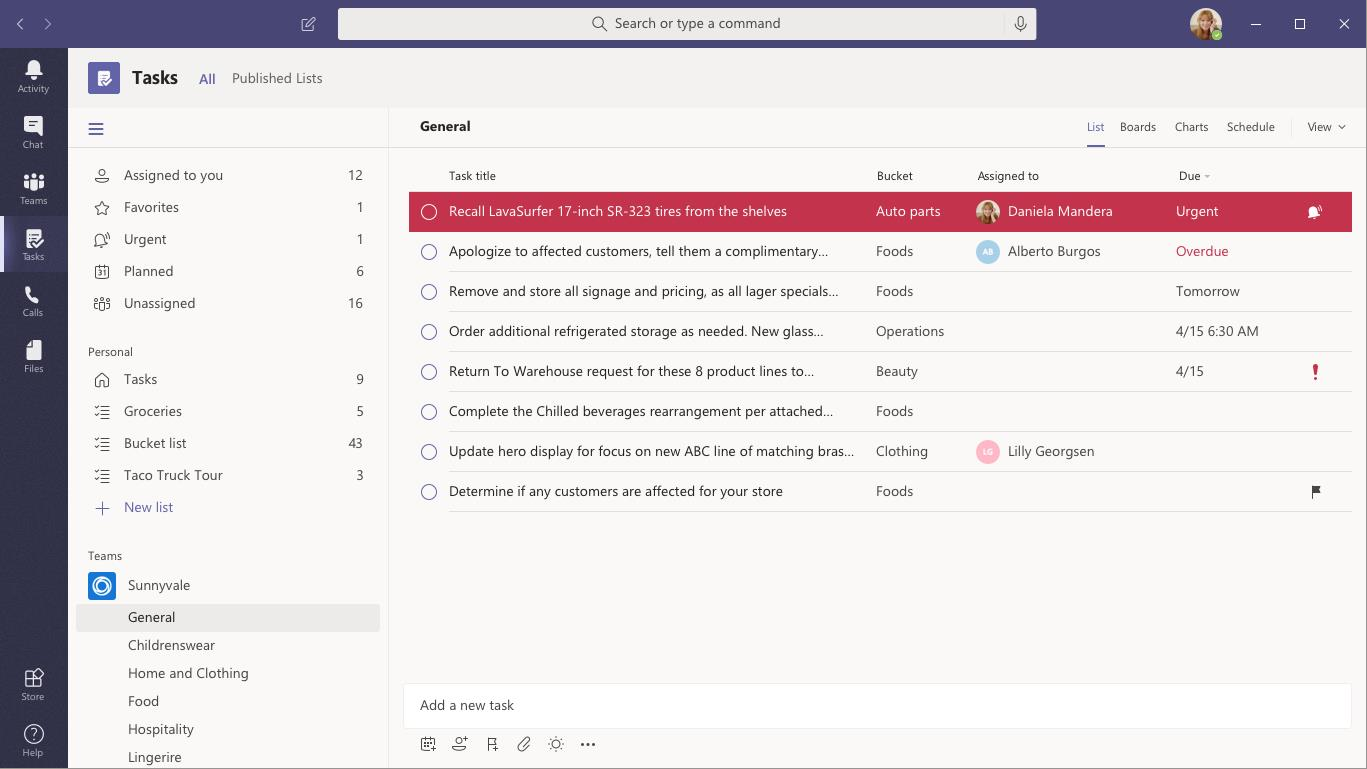 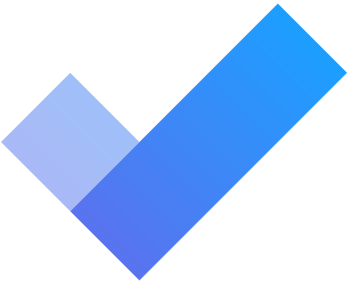 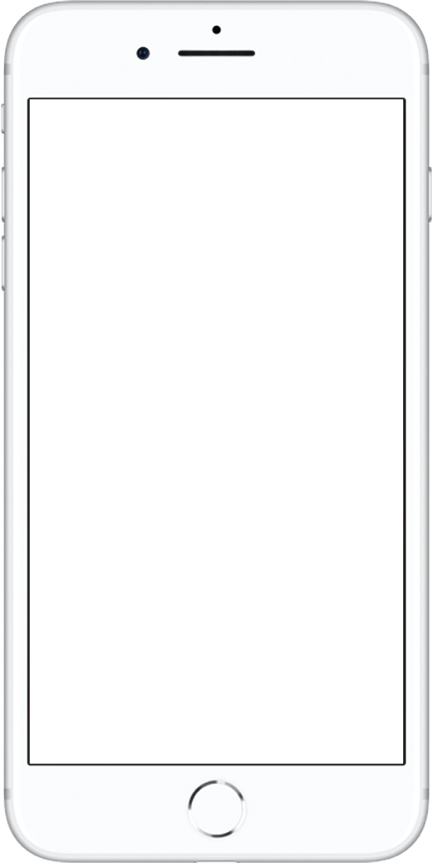 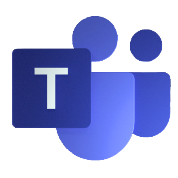 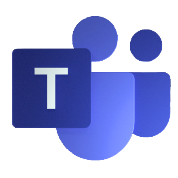 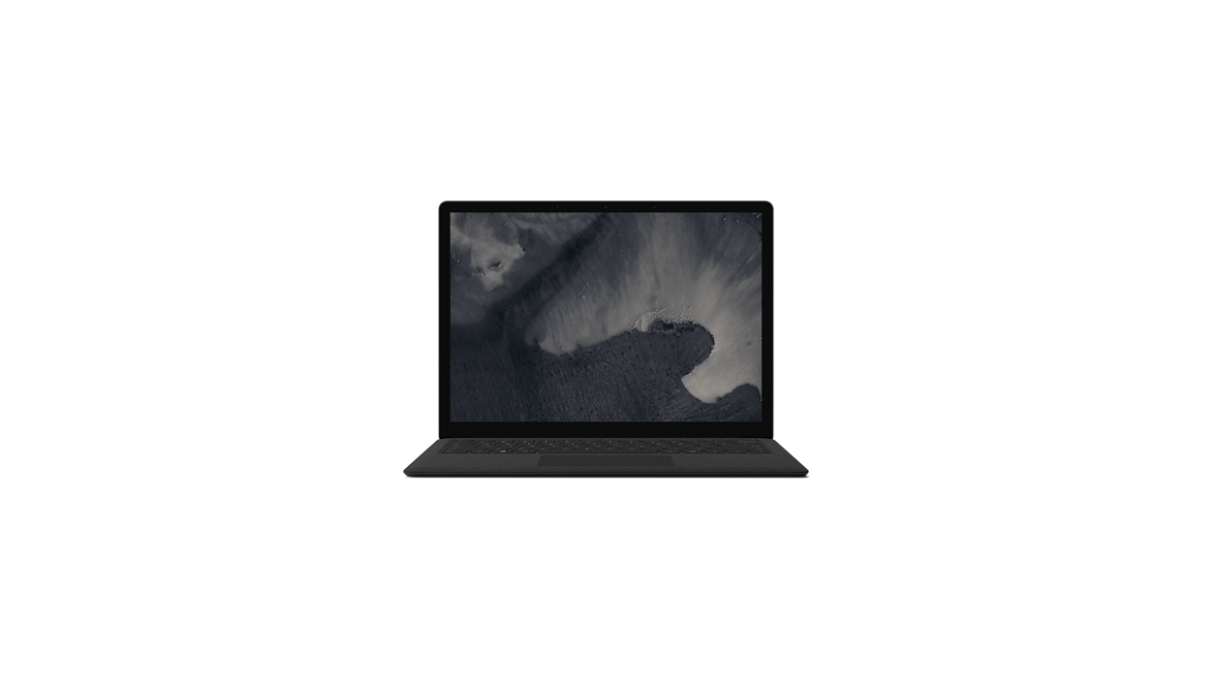 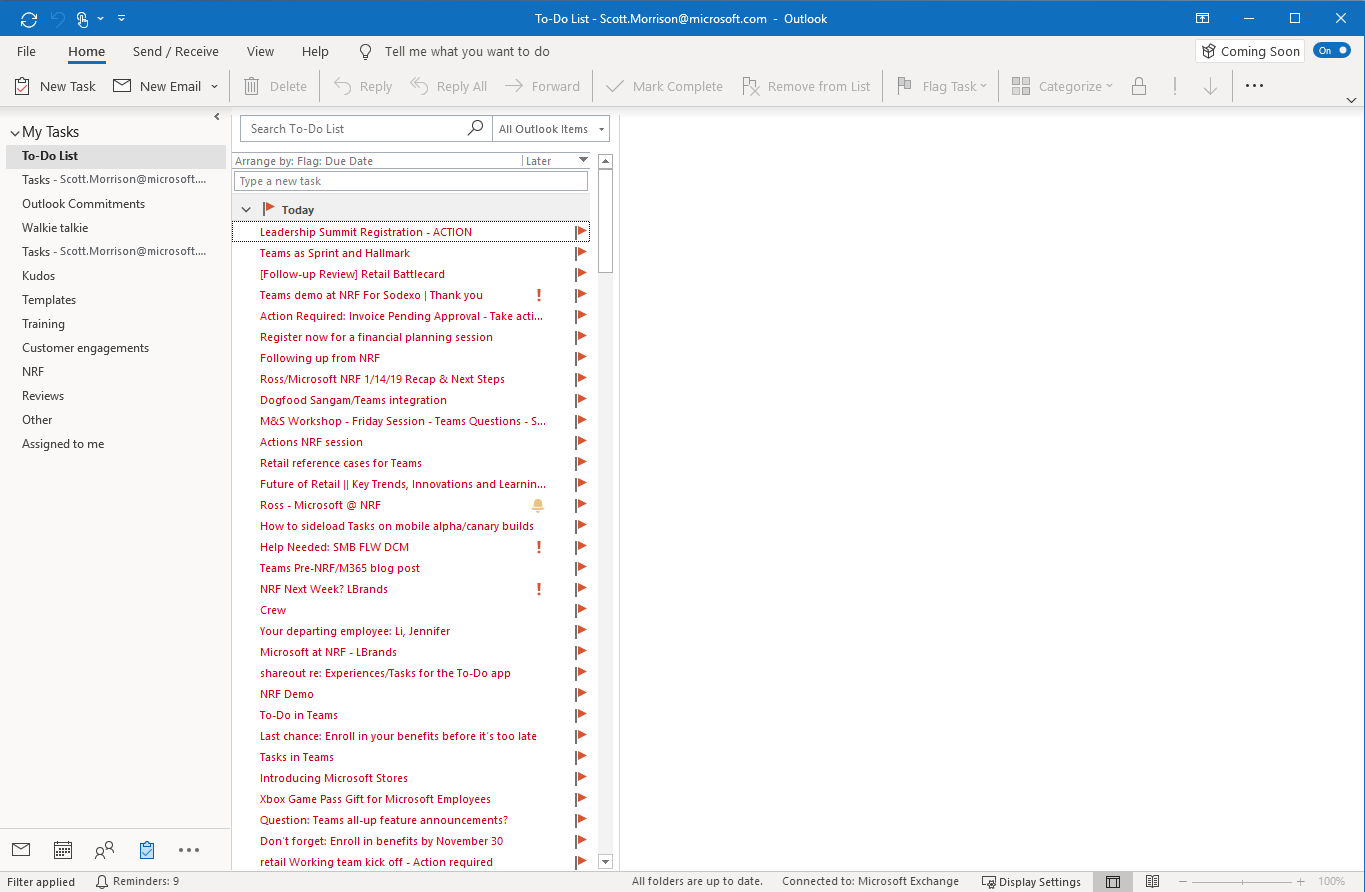 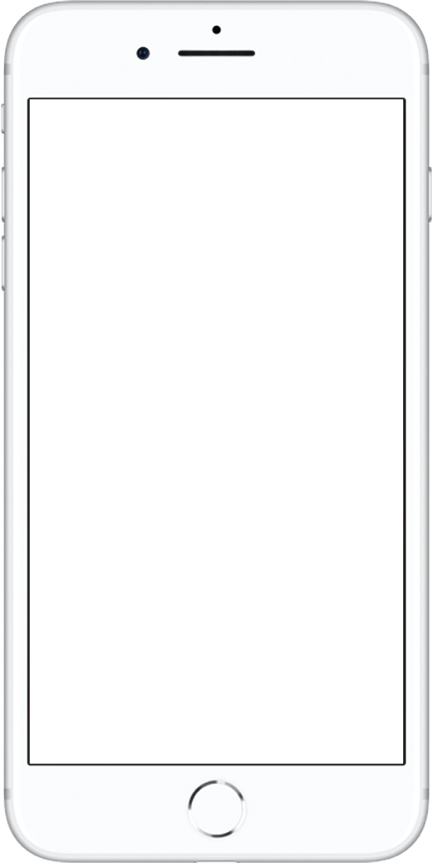 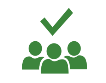 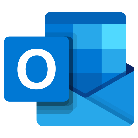 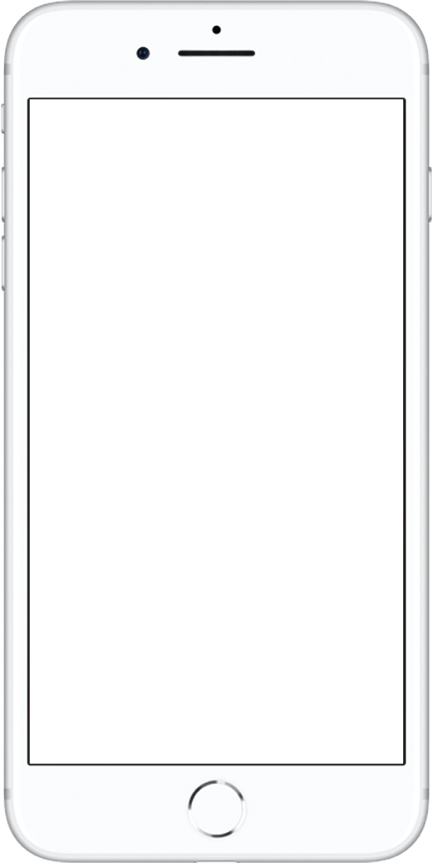 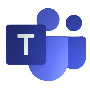 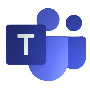 Centrally Published Tasks
Team Tasks
Personal Tasks
We
Org
Me
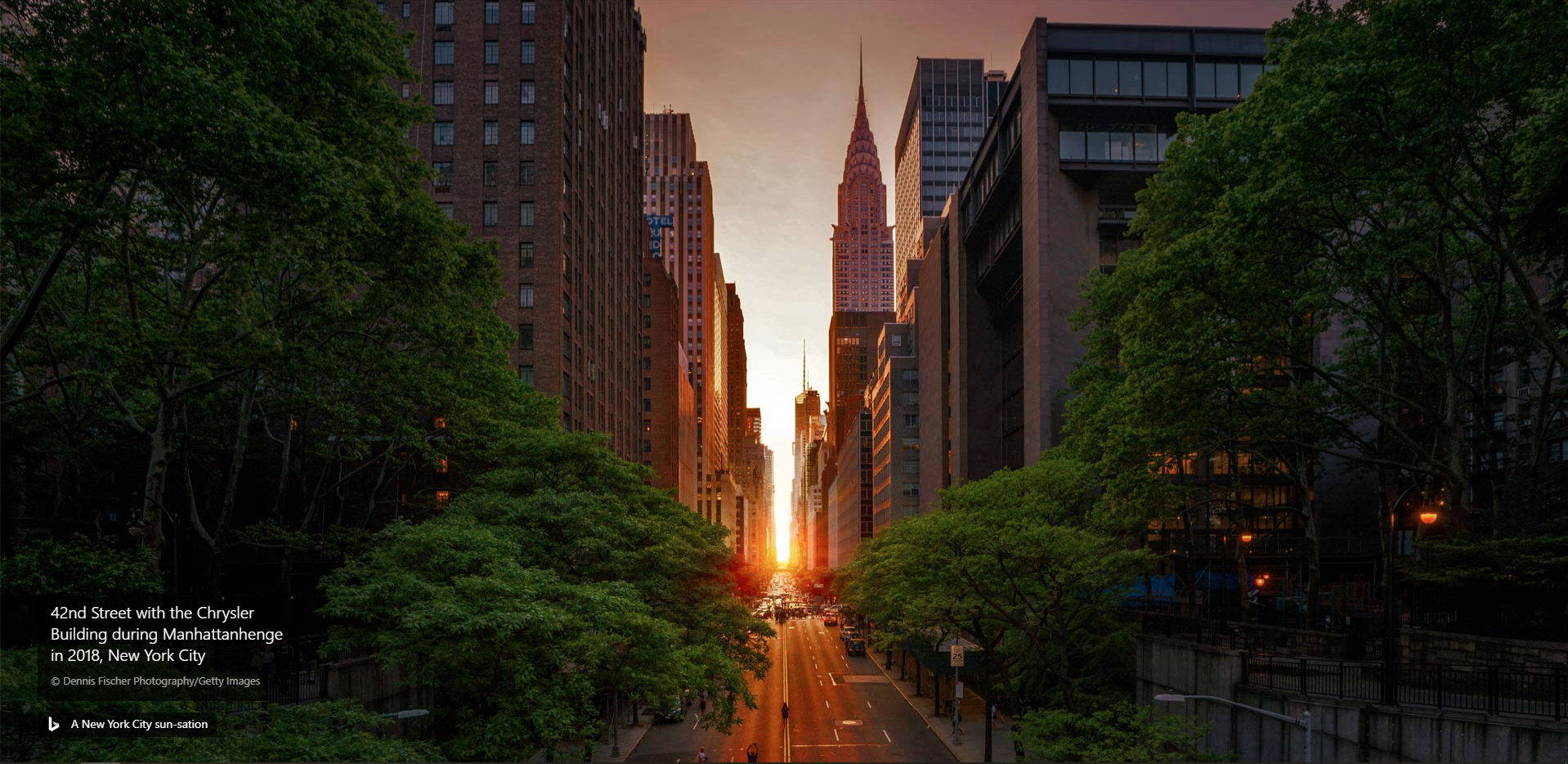 What should I do next?
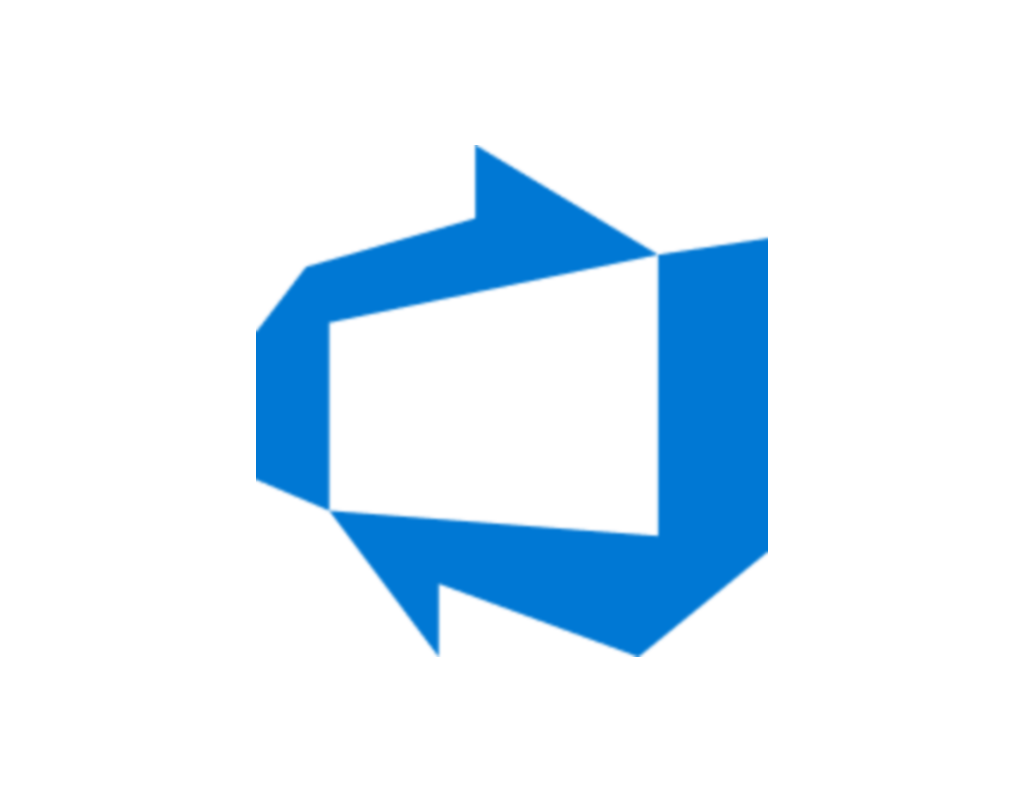 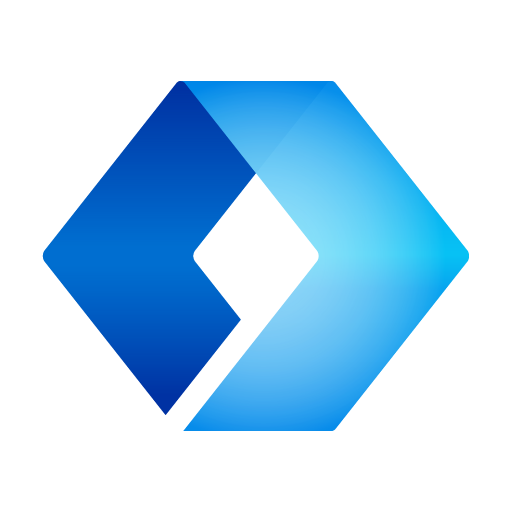 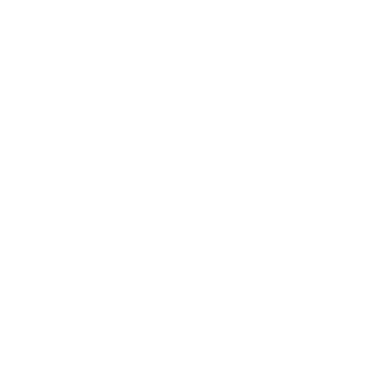 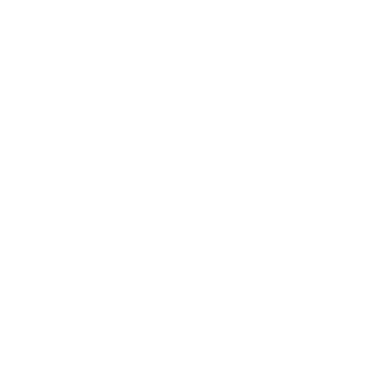 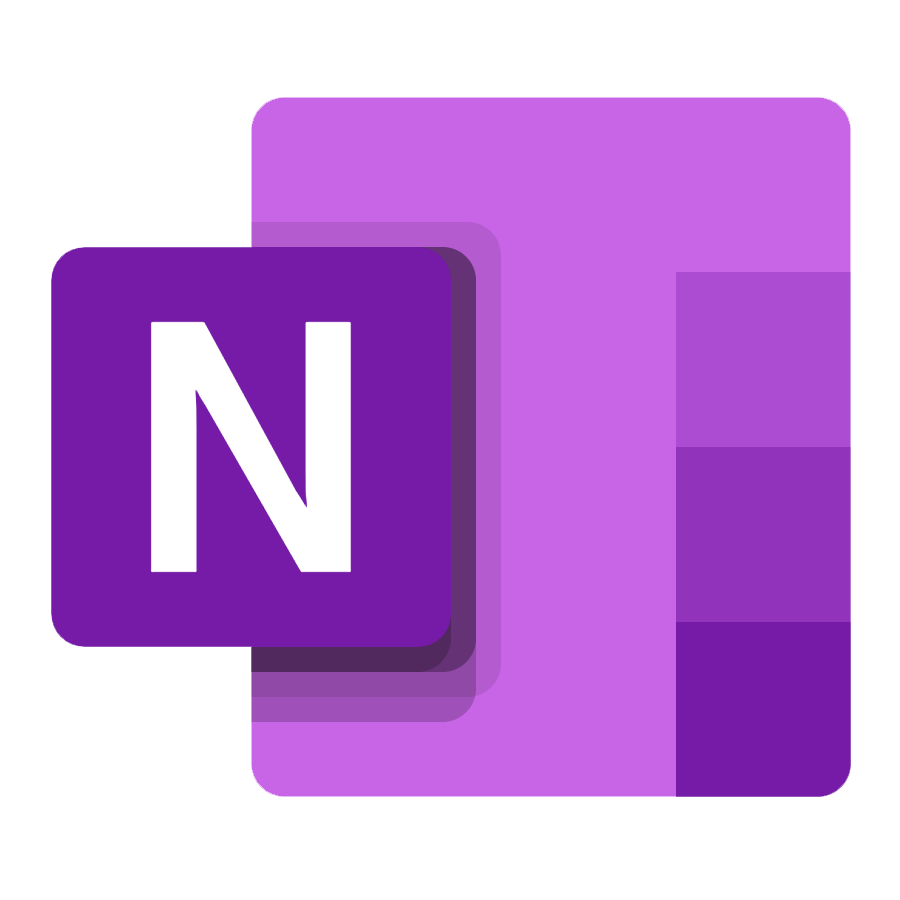 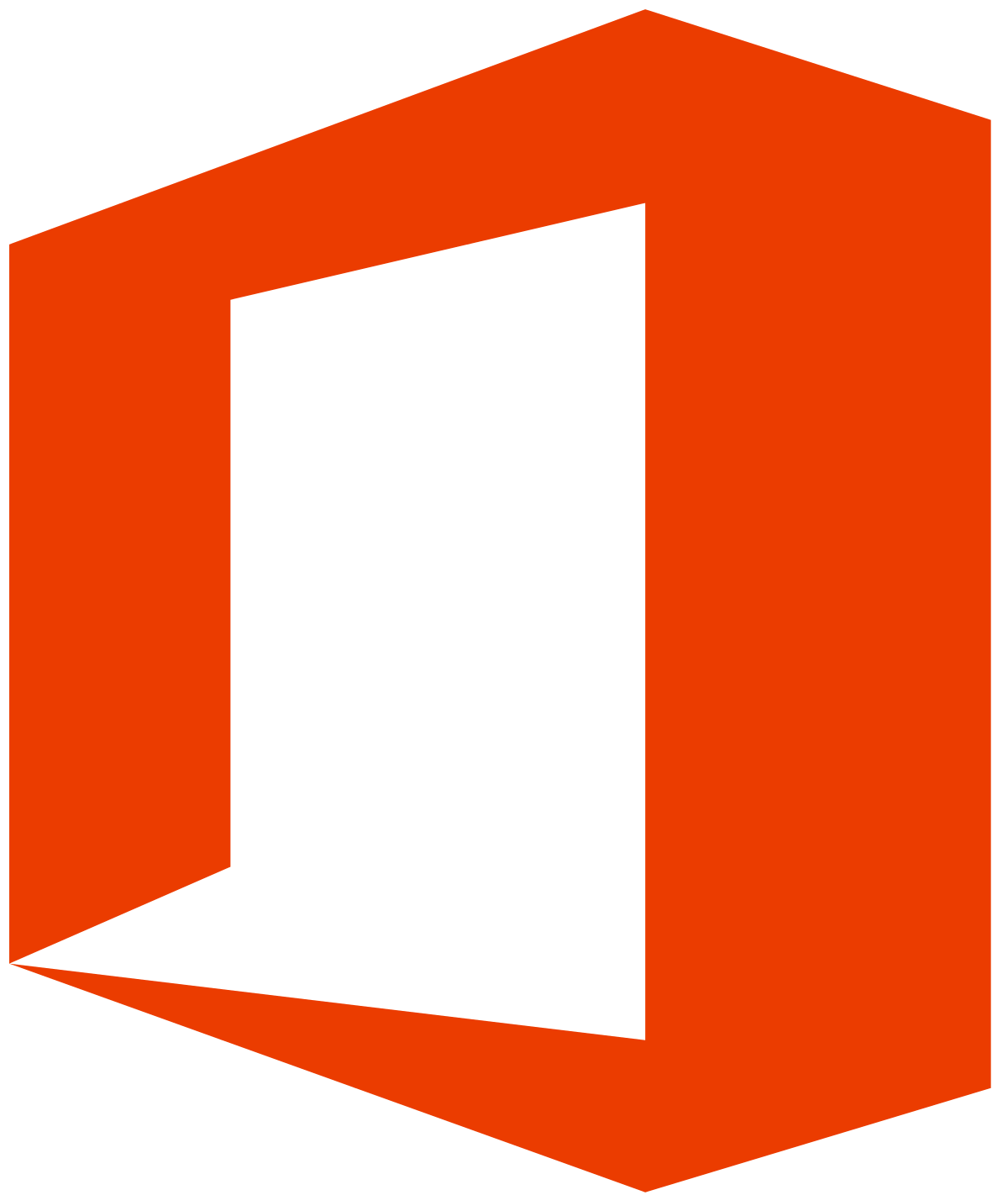 Tasks in Docs
Tasks from HQ
Tasks from regions
Azure Dev
Ops
MS Launcher
OneNote
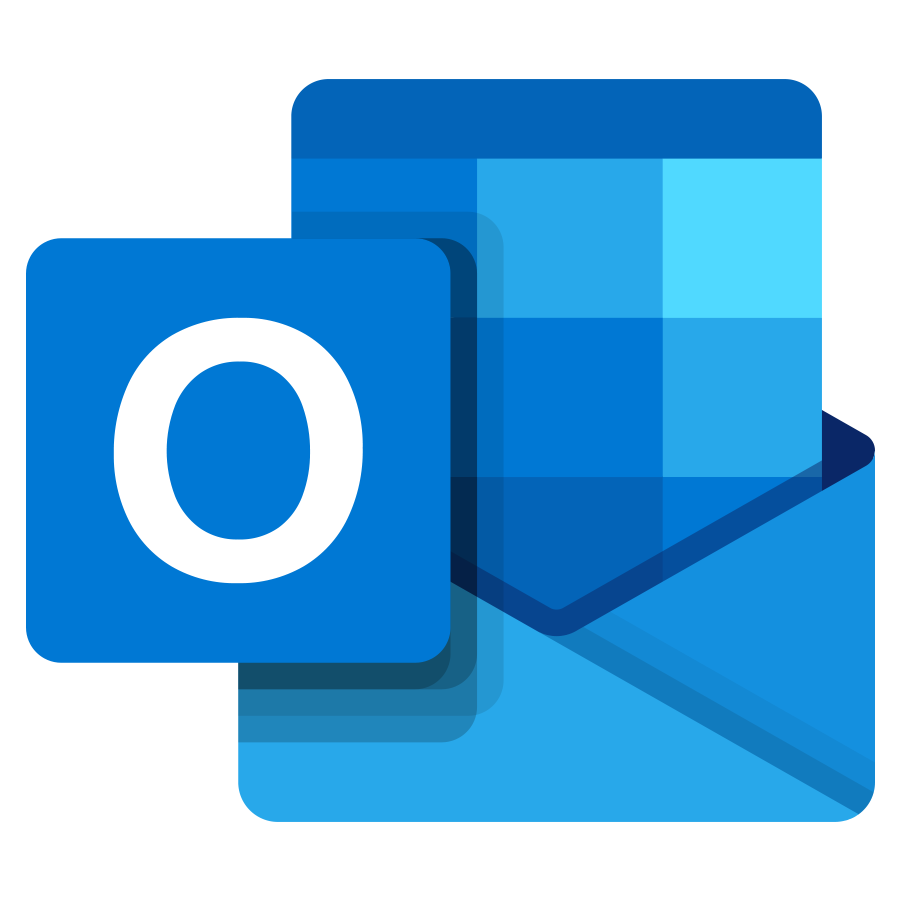 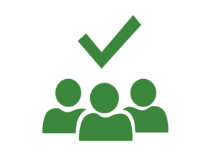 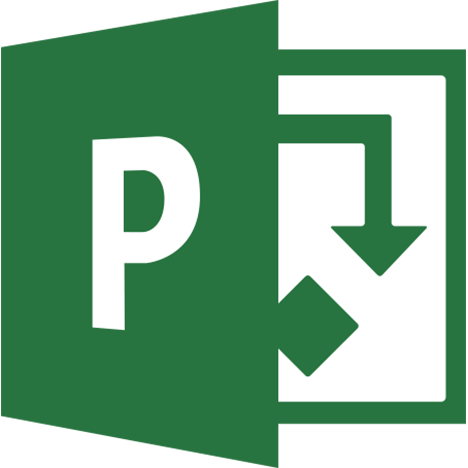 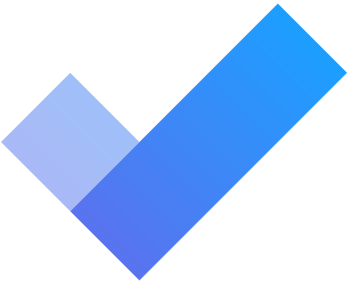 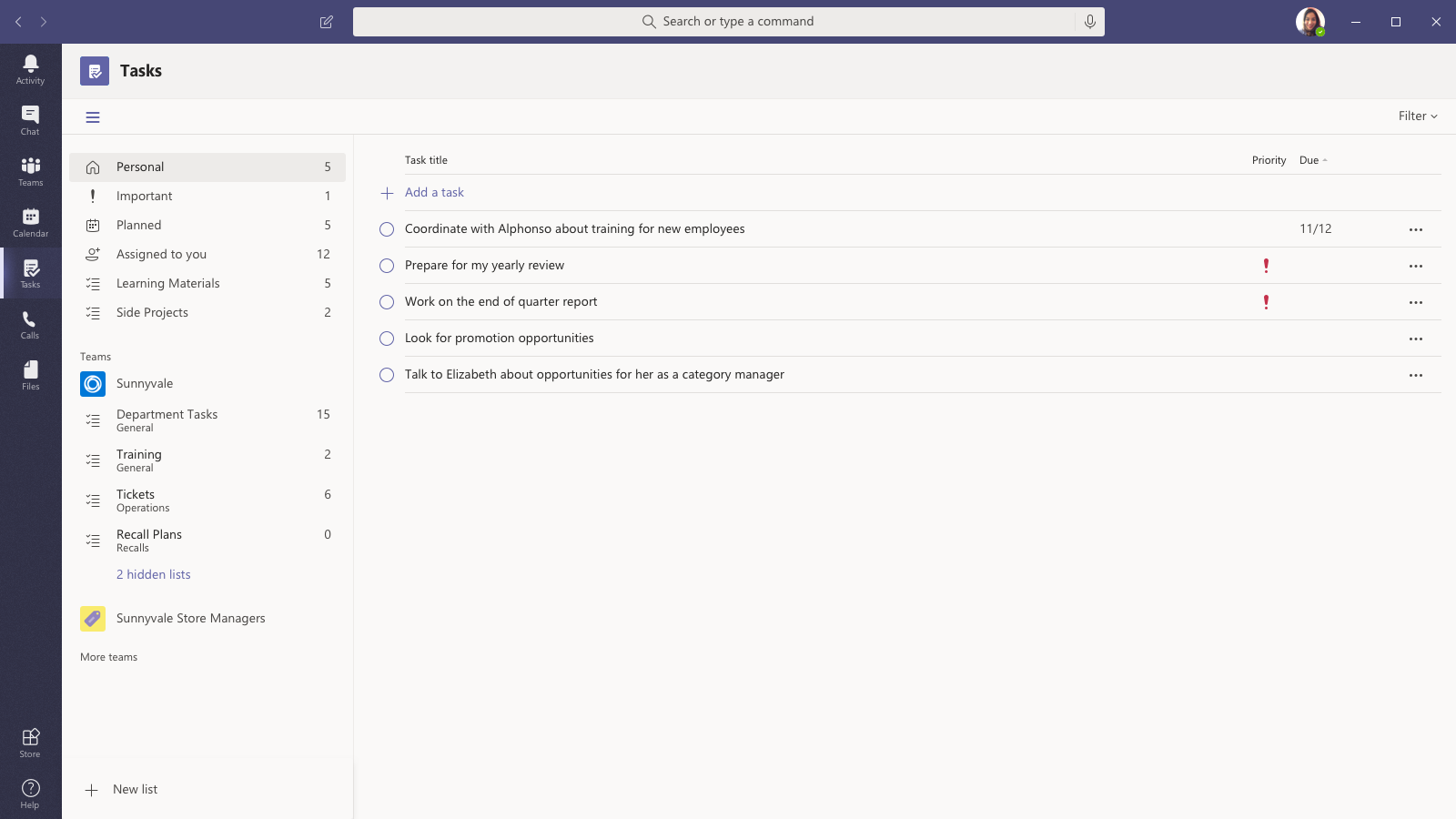 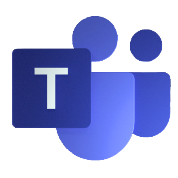 Project
Online
Outlook
To-Do
Planner
Teams
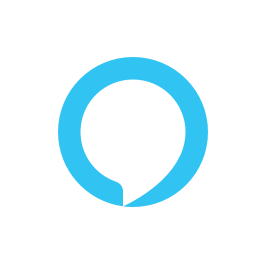 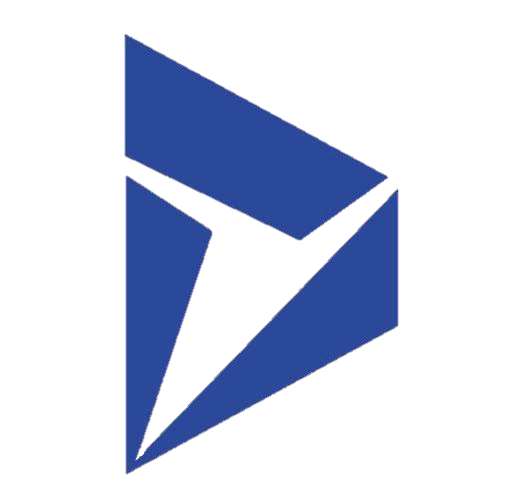 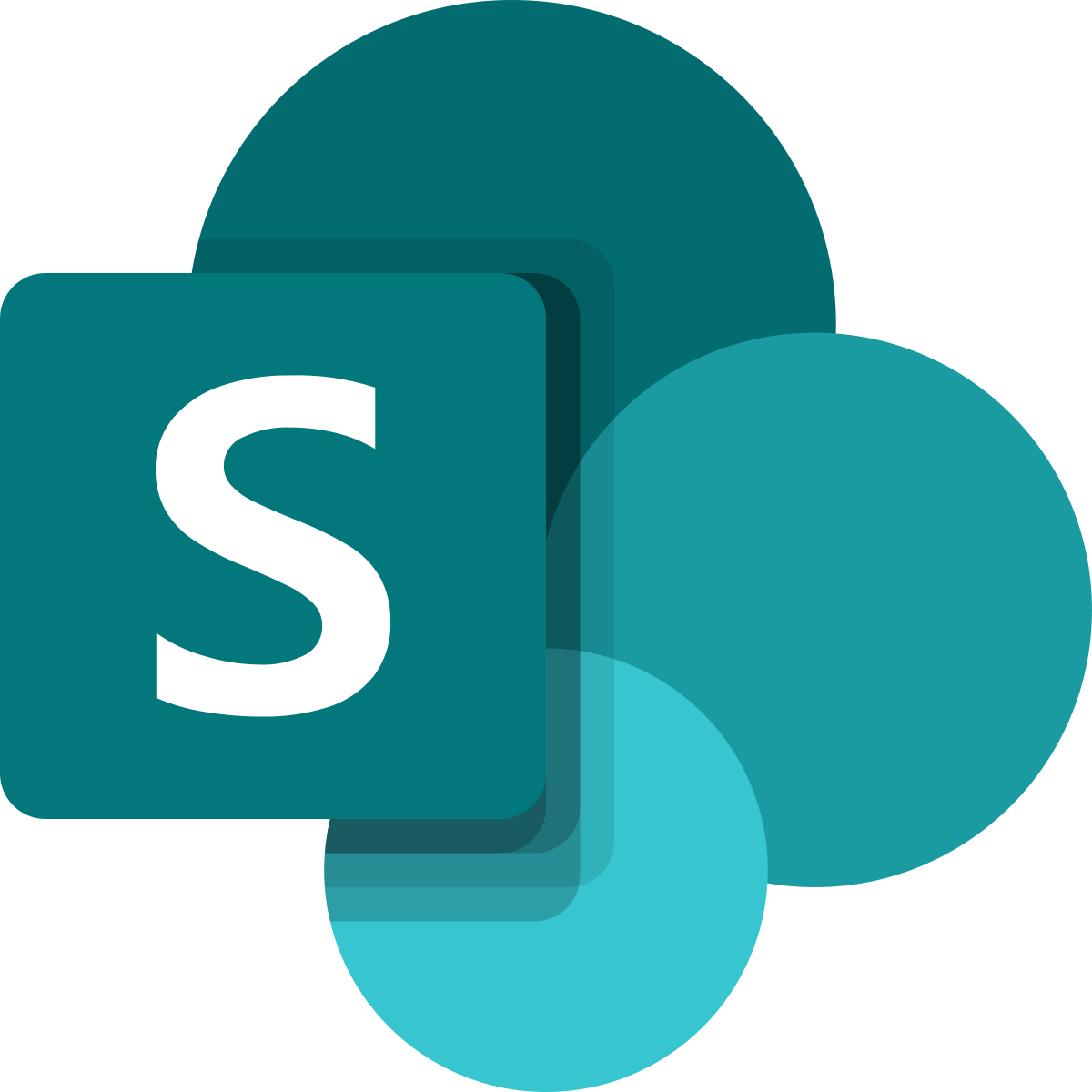 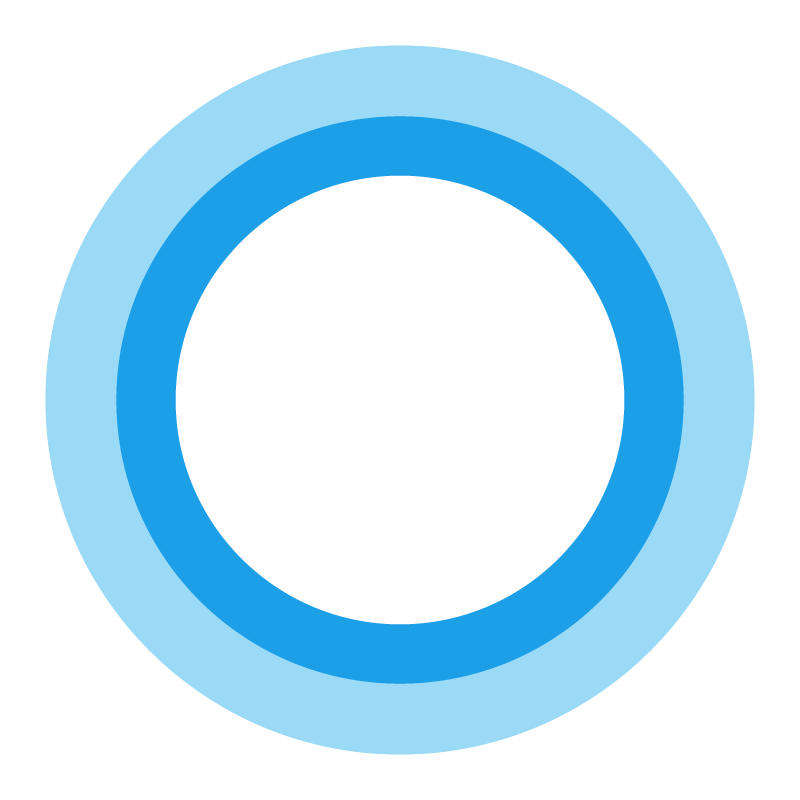 Planner in SharePoint
Dynamics
Cortana
Alexa
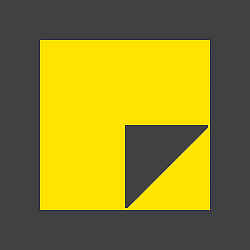 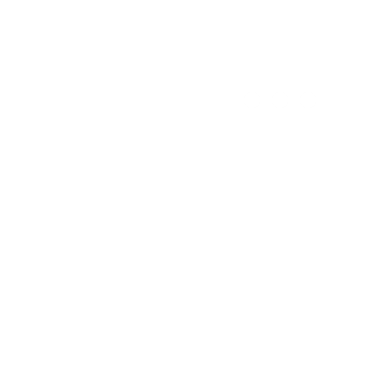 Sticky Notes
LOB
[Speaker Notes: All task apps exist to help you answer one question: “What should I do next?”

The problem is that the things you need to do are spread across many different sources.]
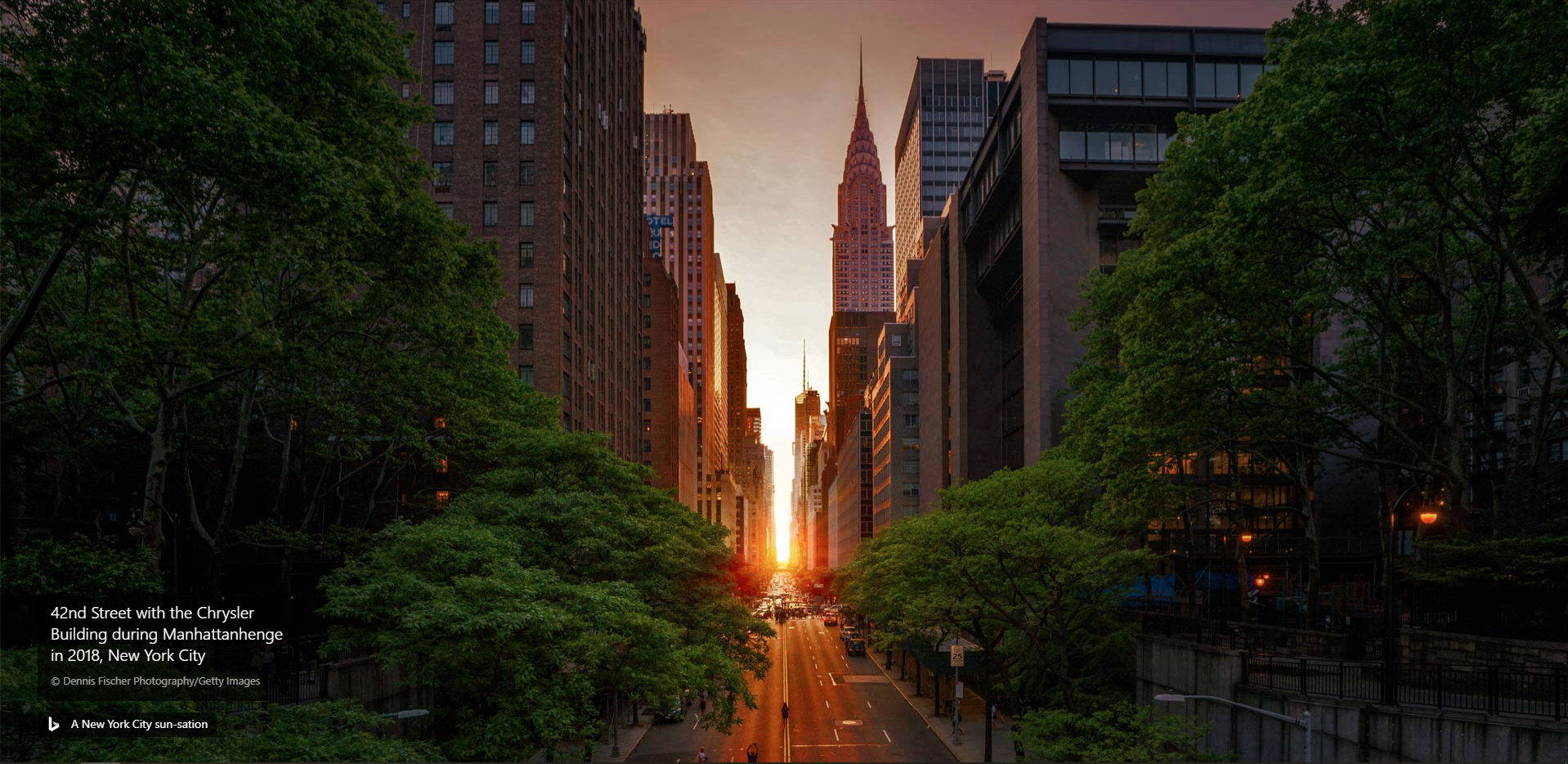 What should I do next?
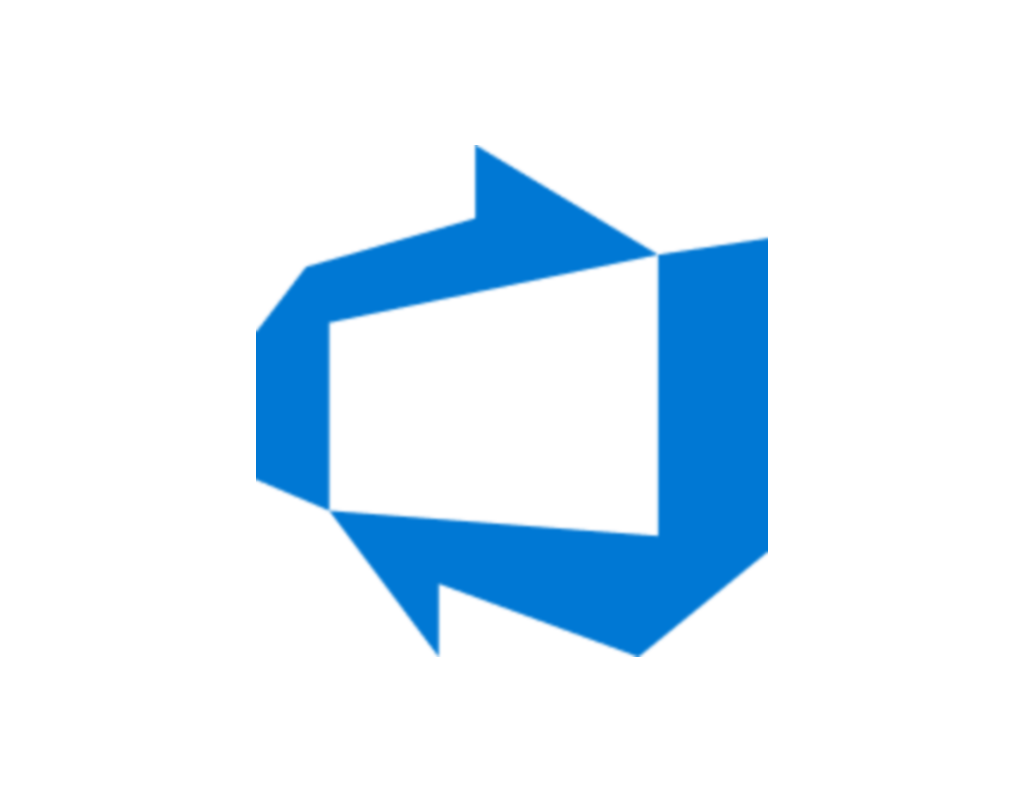 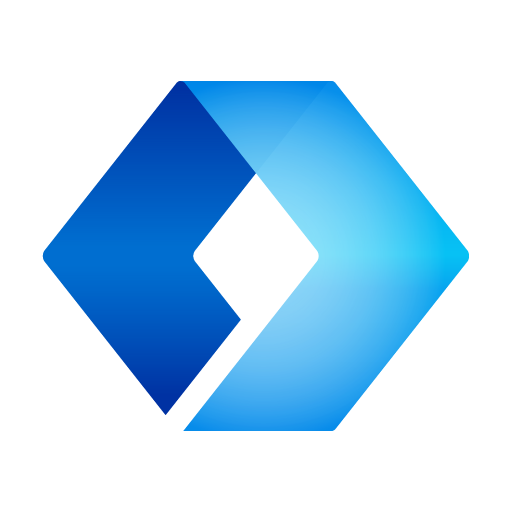 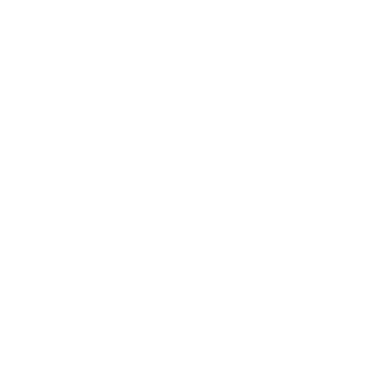 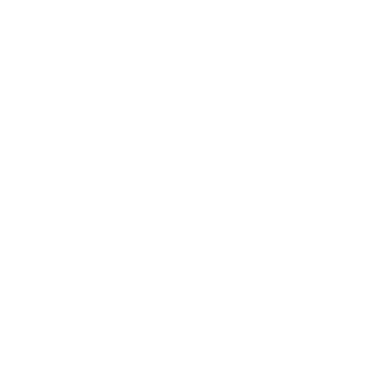 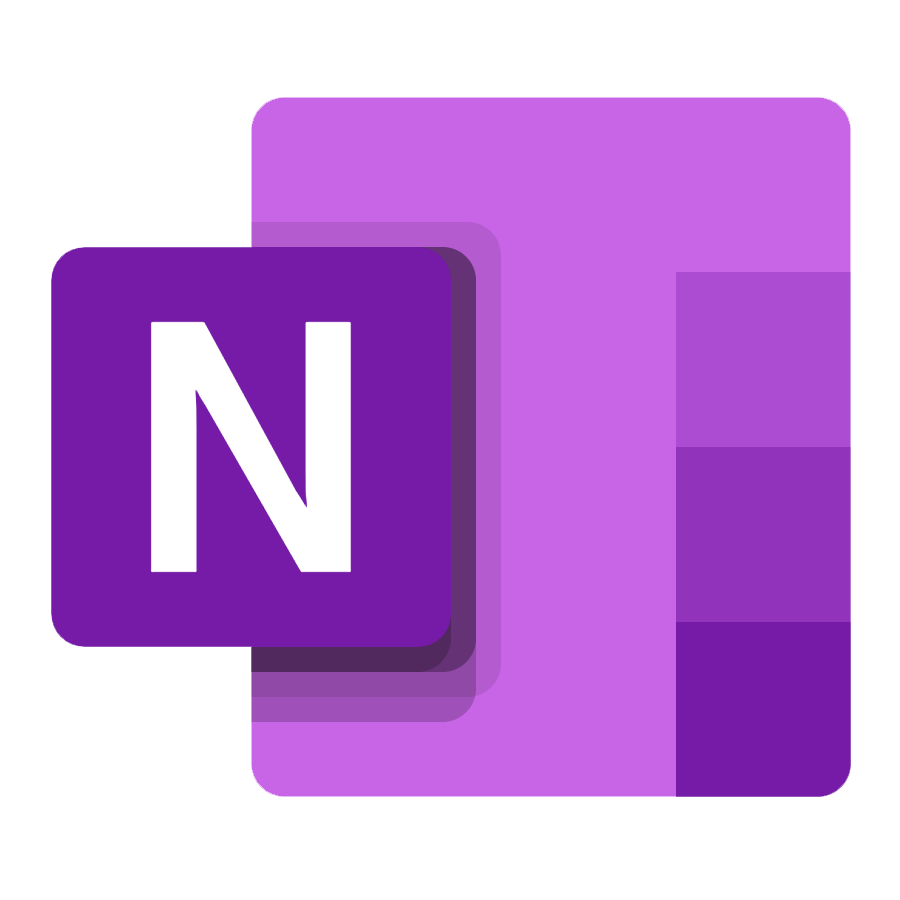 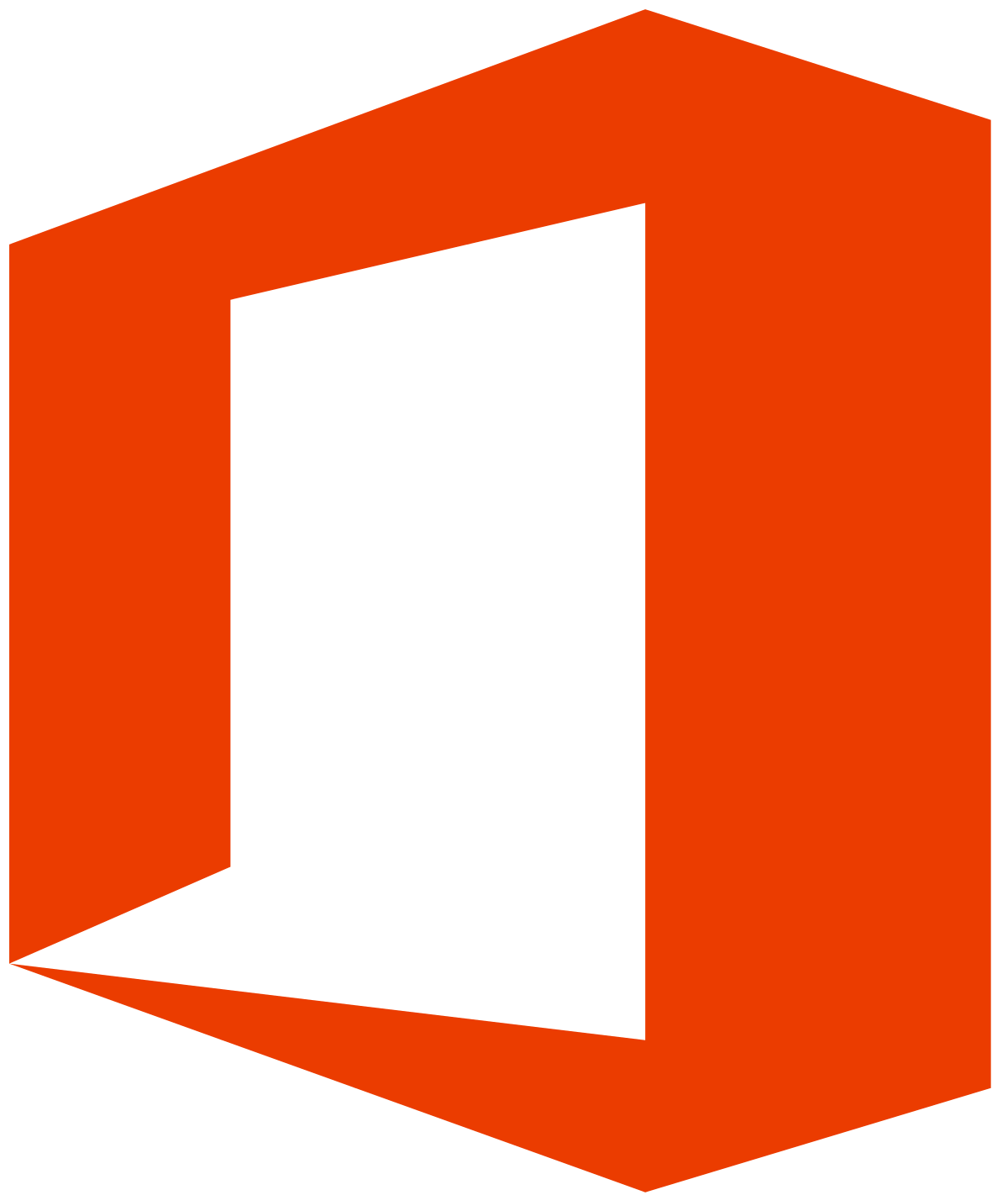 Tasks in Docs
Tasks from HQ
Tasks from regions
Azure Dev
Ops
MS Launcher
OneNote
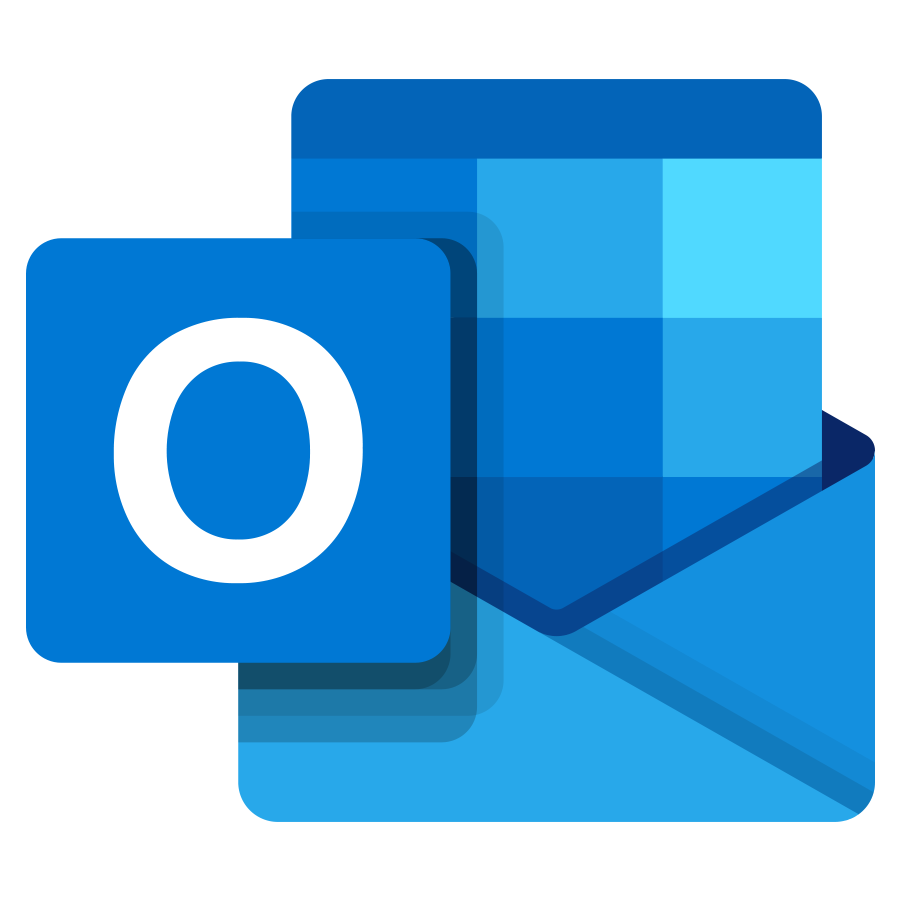 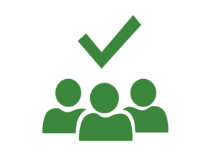 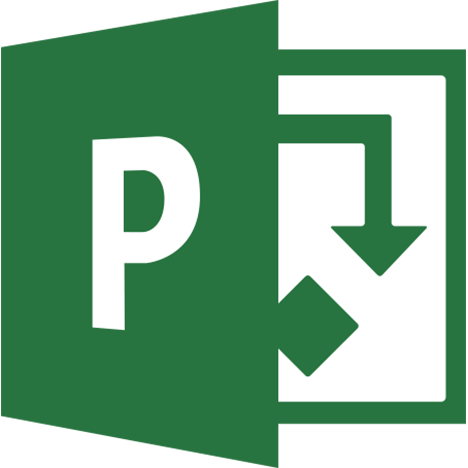 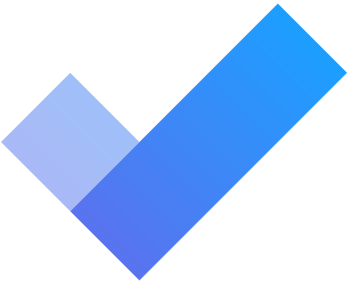 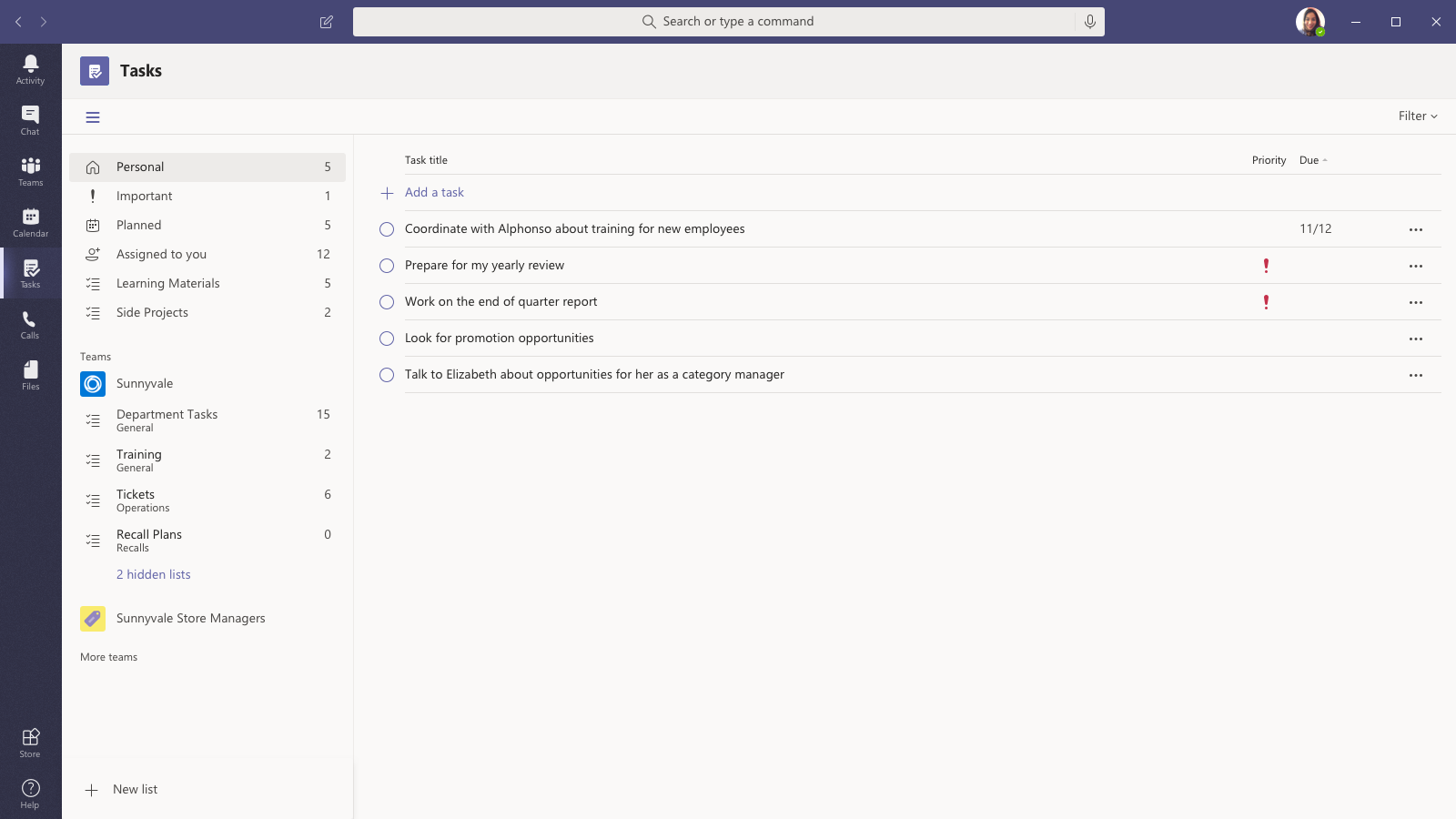 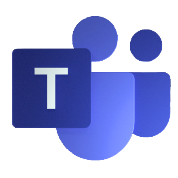 Project
Online
Outlook
To-Do
Planner
Teams
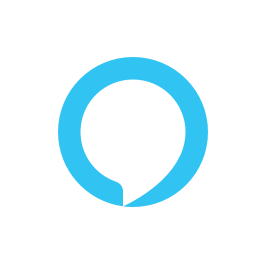 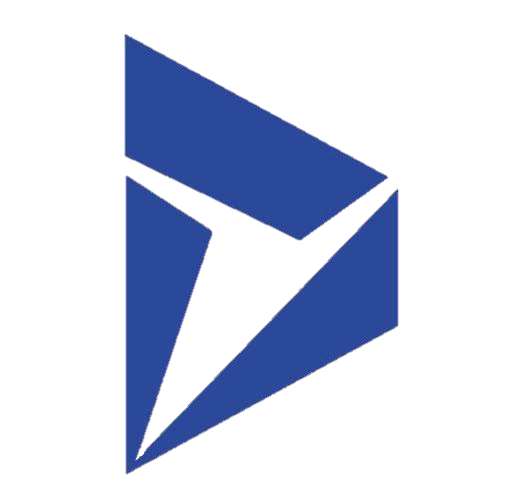 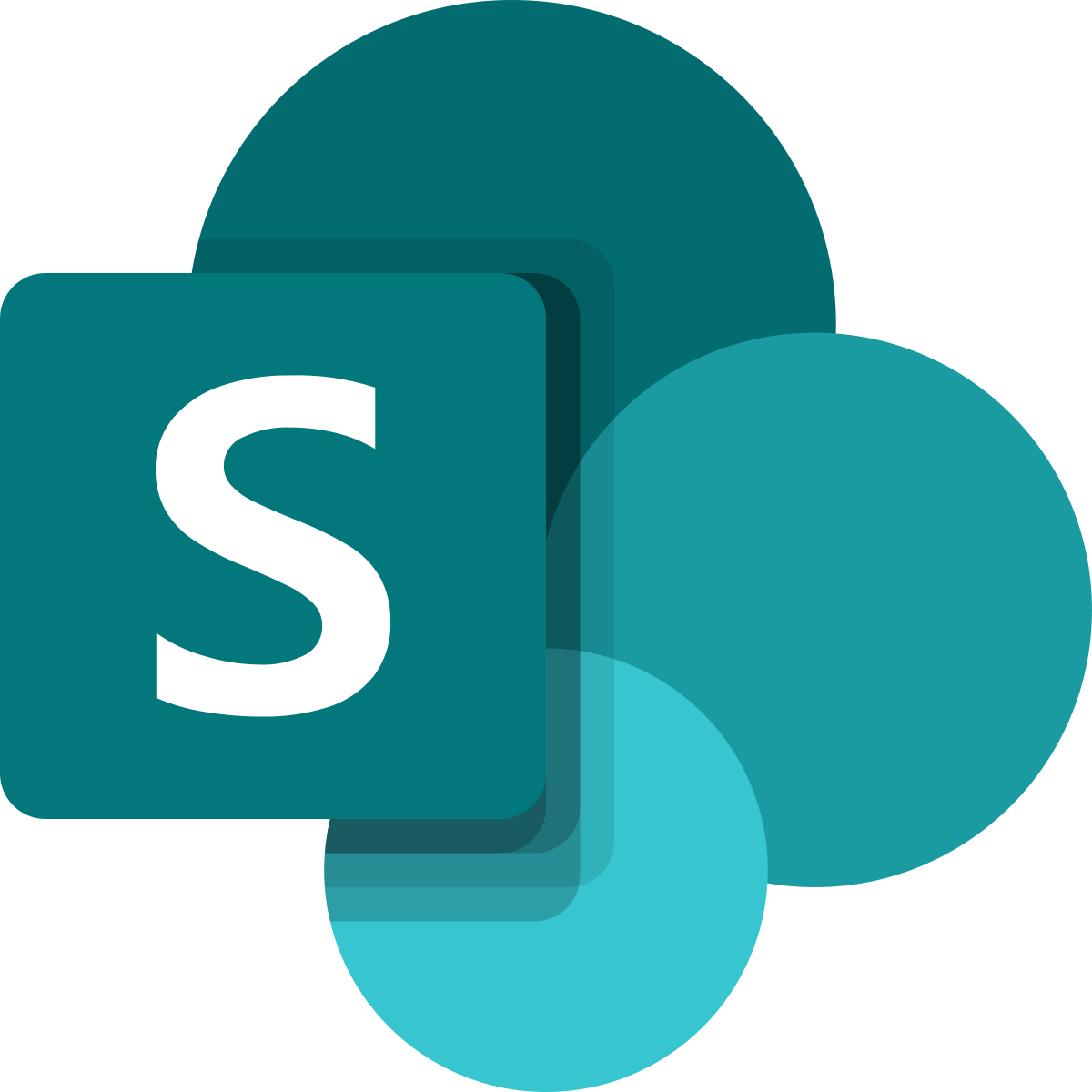 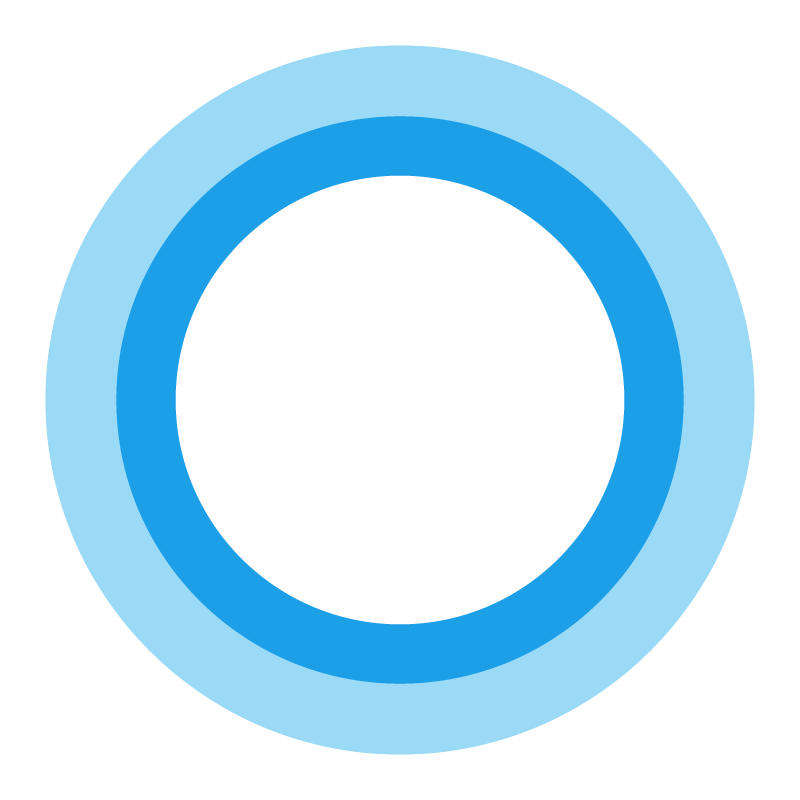 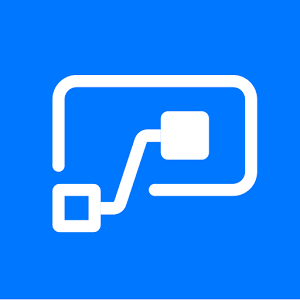 Planner in SharePoint
Dynamics
Cortana
Alexa
Flow
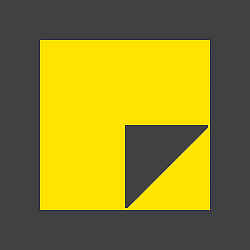 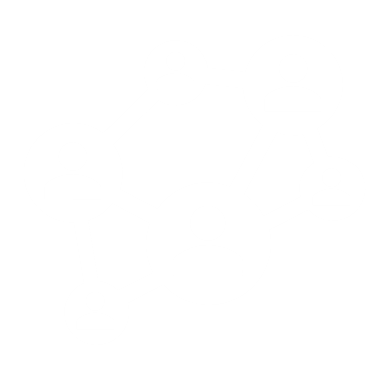 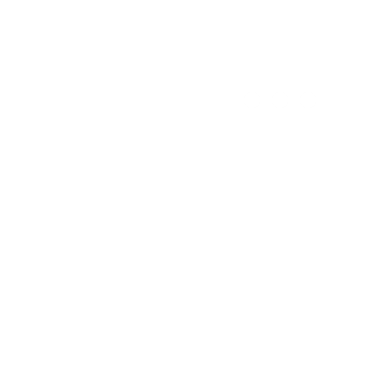 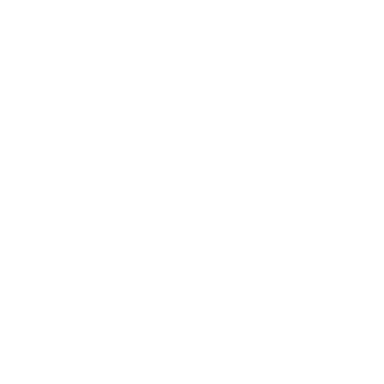 MS Graph
IoT
Sticky Notes
LOB
[Speaker Notes: The Coherence effort has made great strides towards bringing all of these disparate sources of tasks together in the individual and team spaces.  It allow customers to take advantage of extensibility and automate workflows with Flow and Graph.]
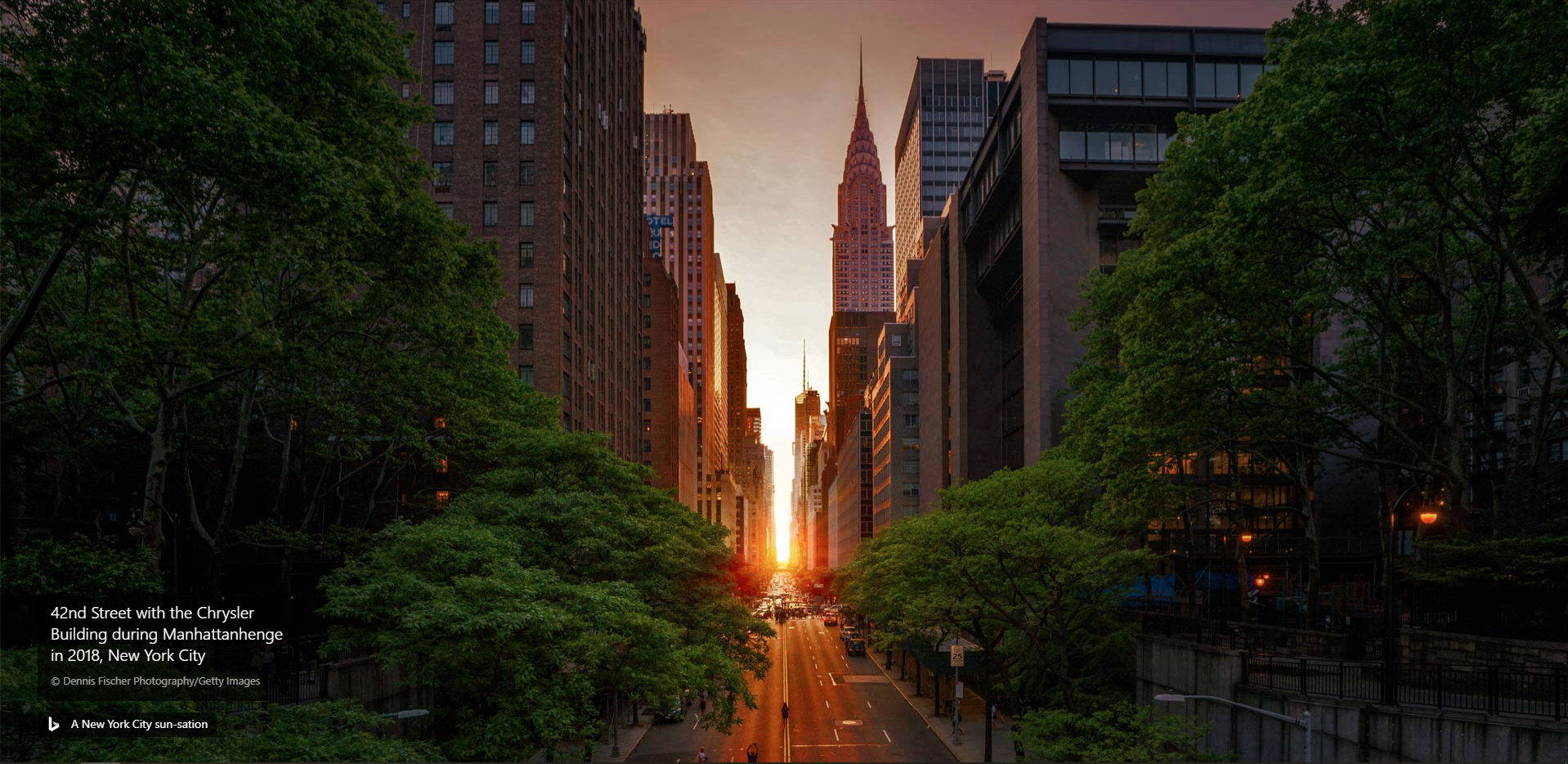 What should I do next?
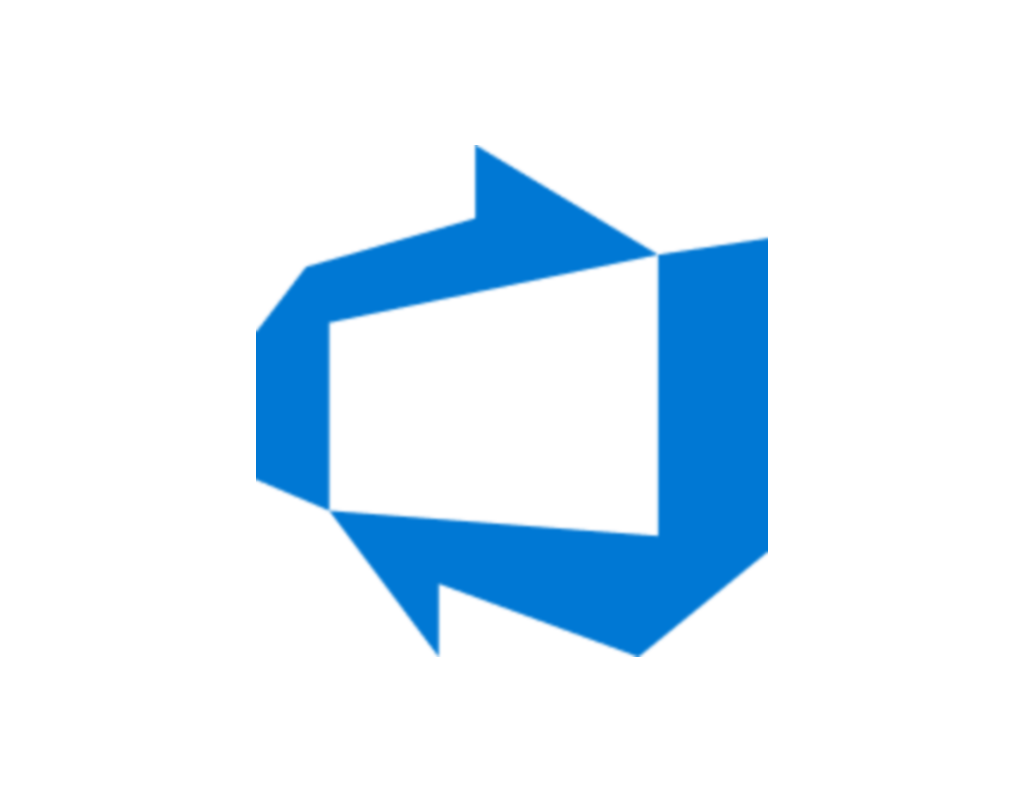 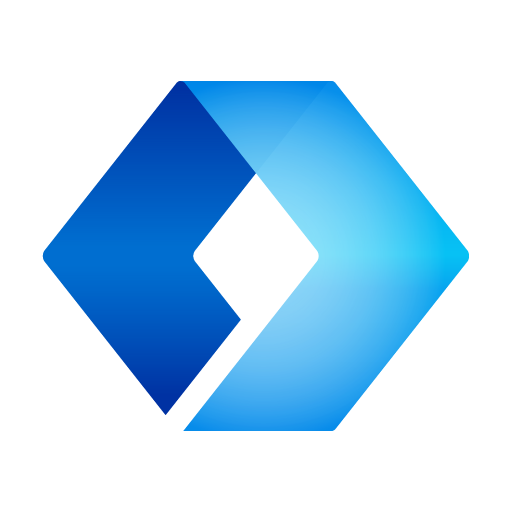 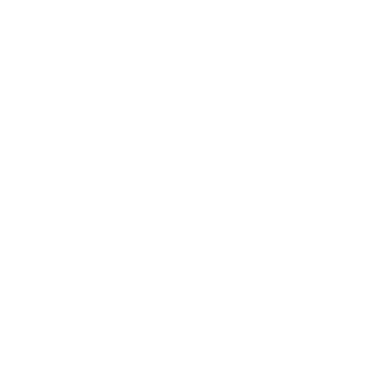 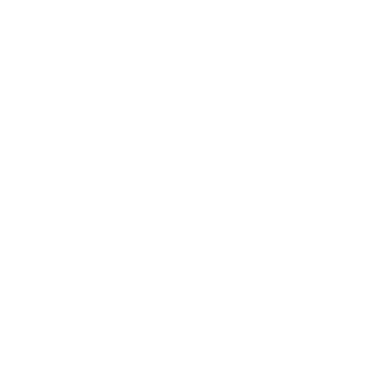 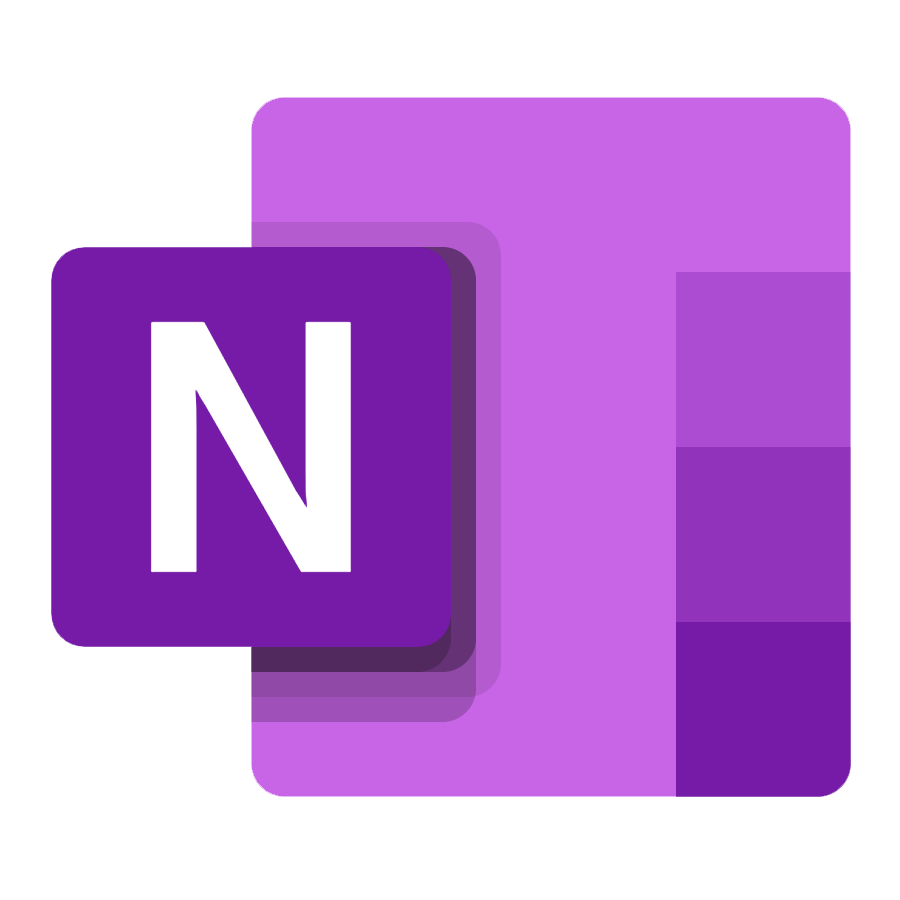 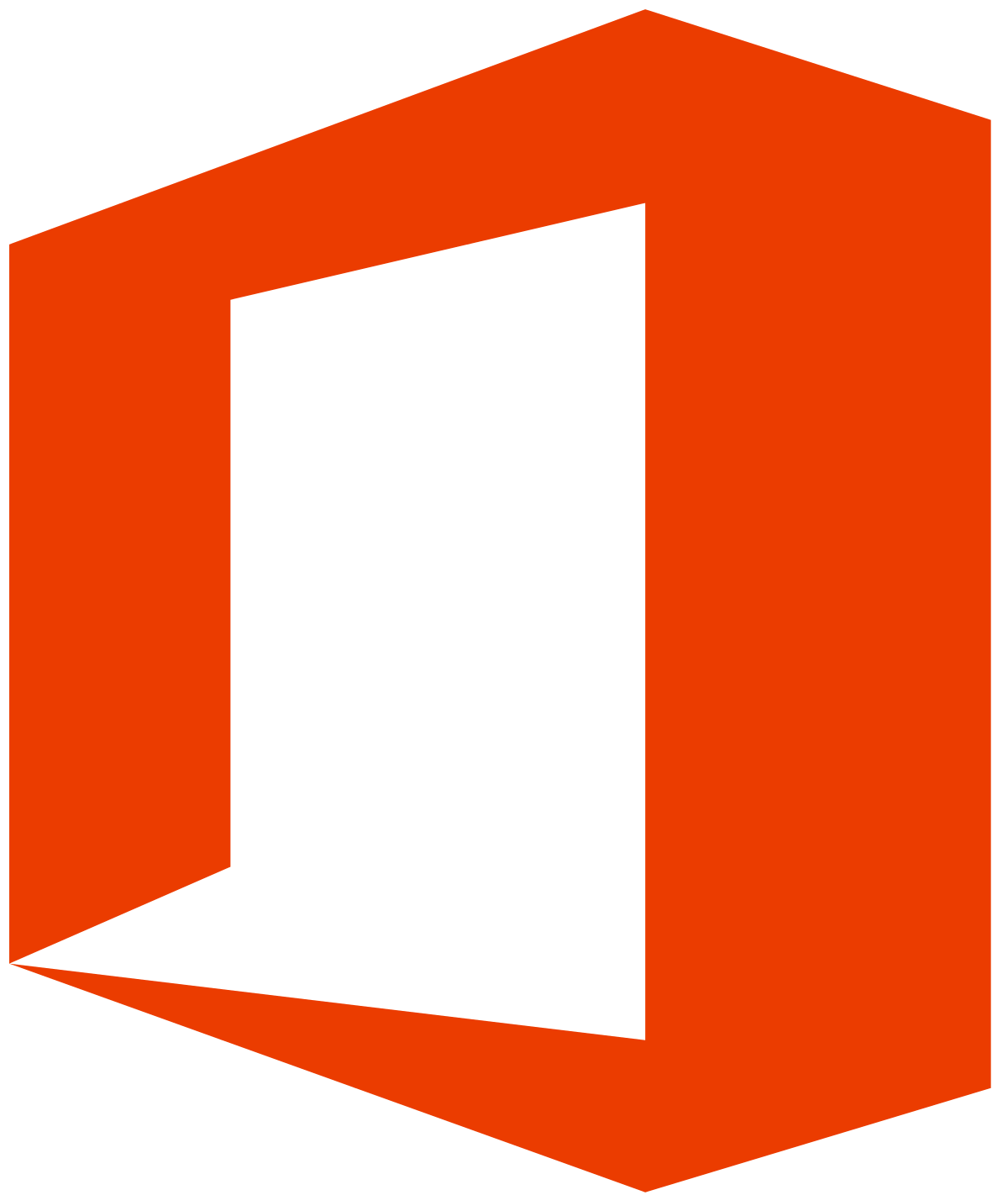 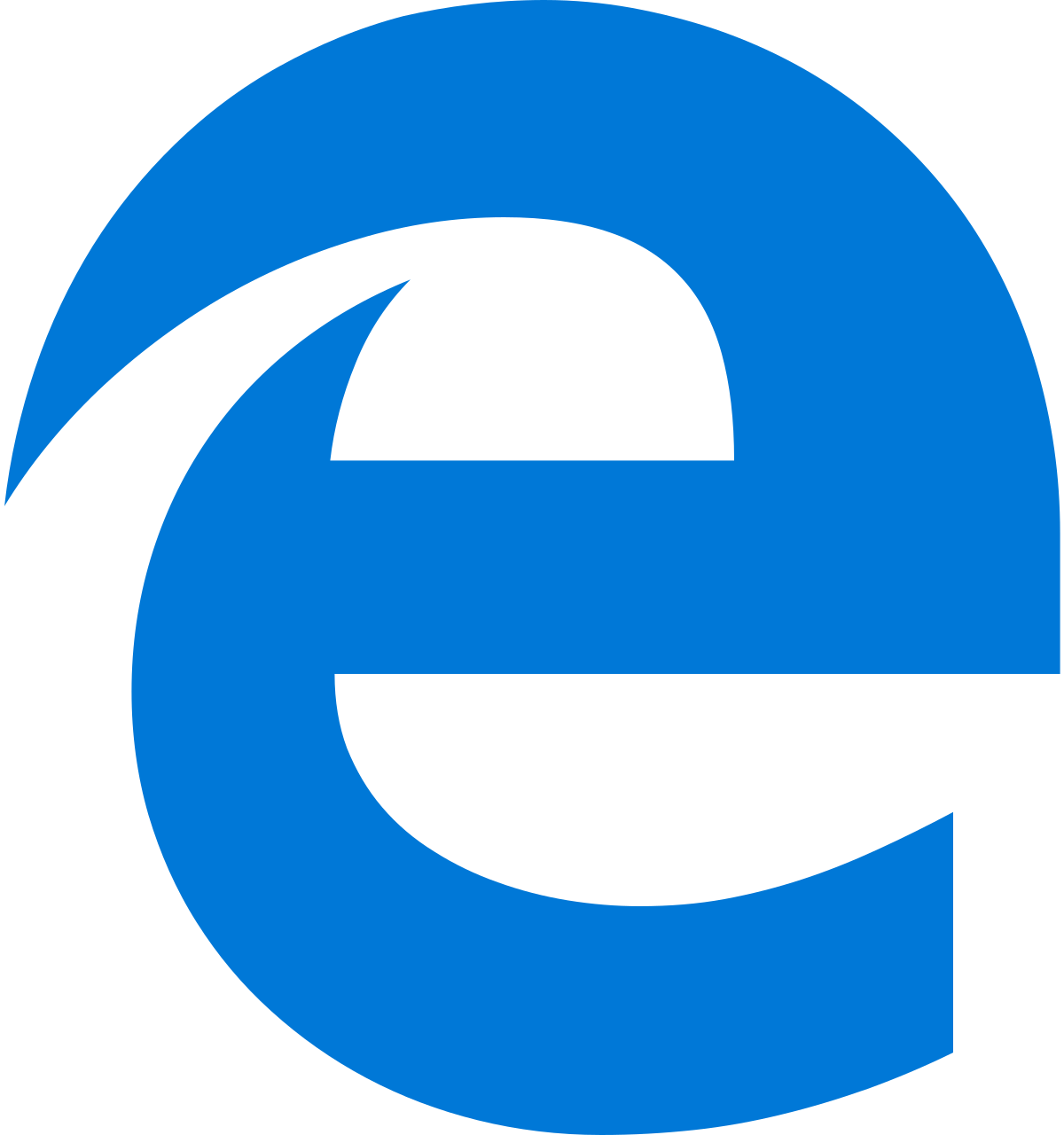 Tasks in Docs
Tasks from HQ
Tasks from regions
Azure Dev
Ops
MS Launcher
OneNote
Edge
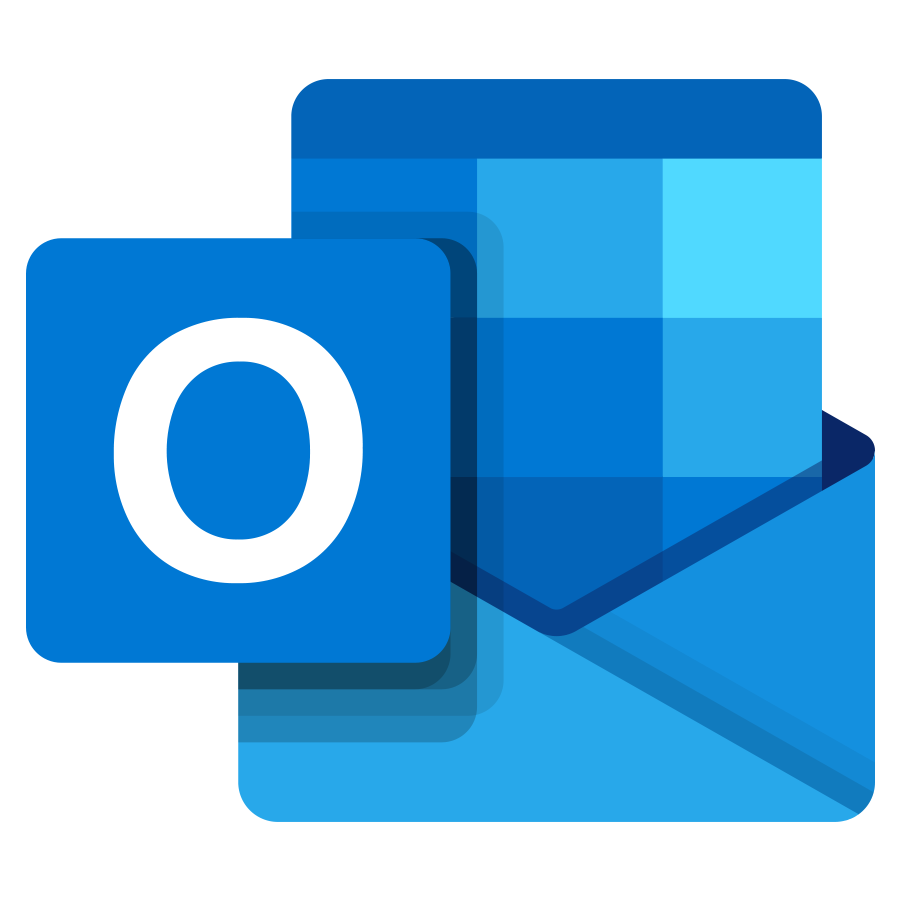 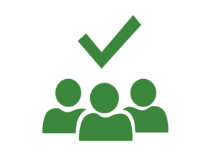 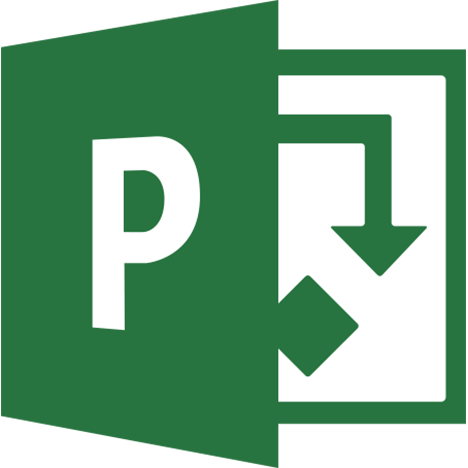 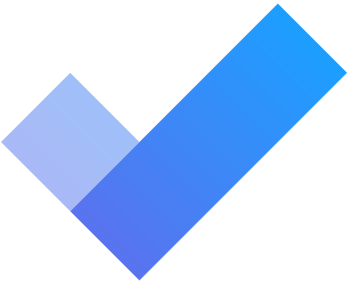 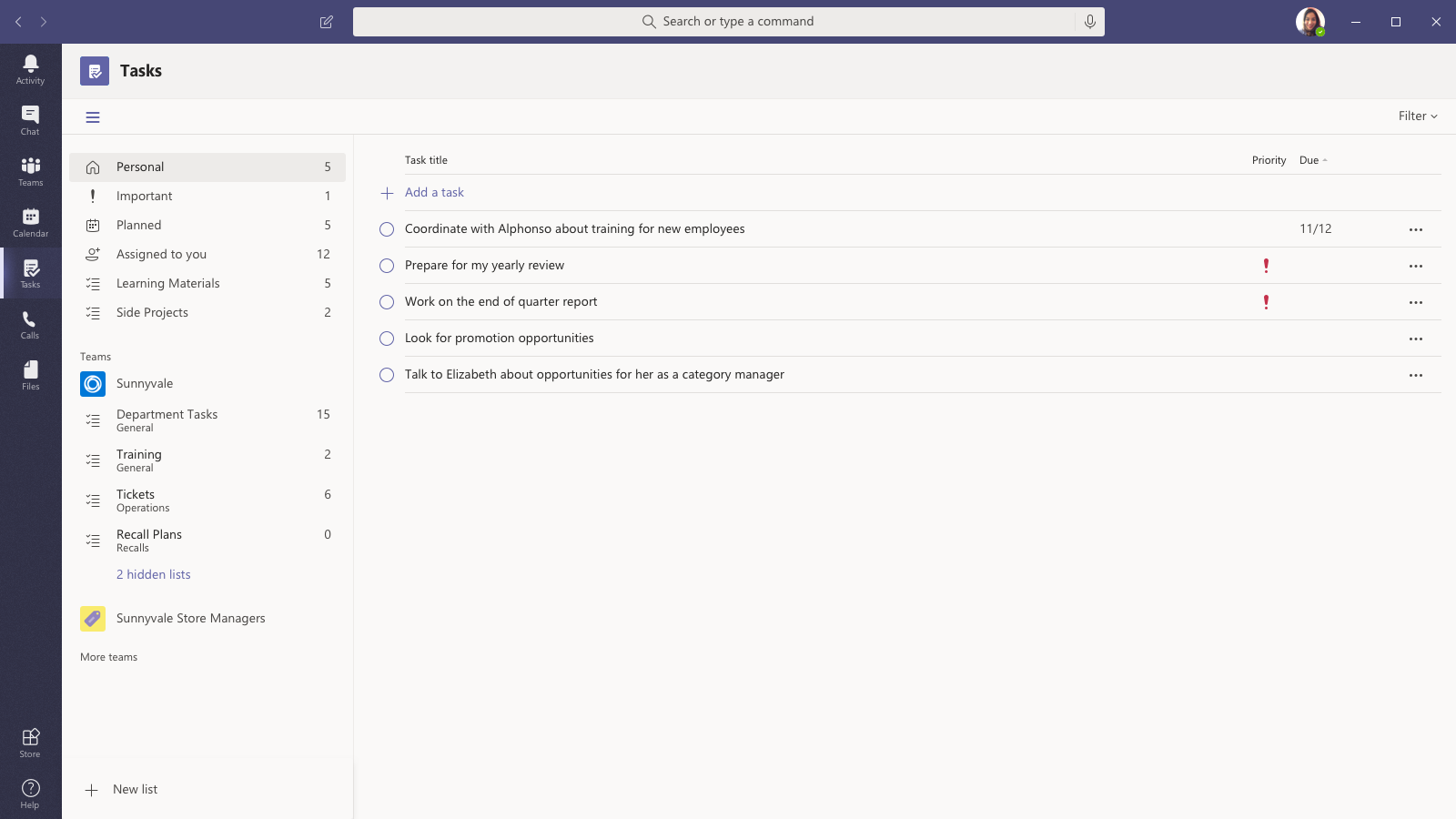 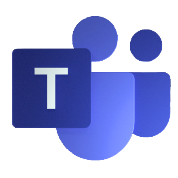 Project
Online
Outlook
To-Do
Planner
Teams
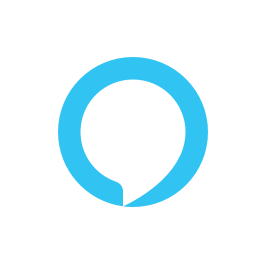 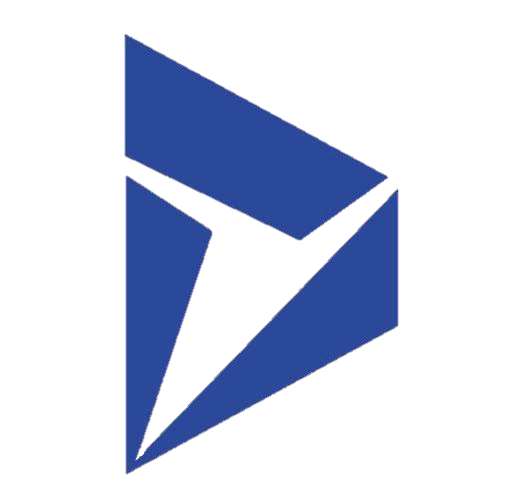 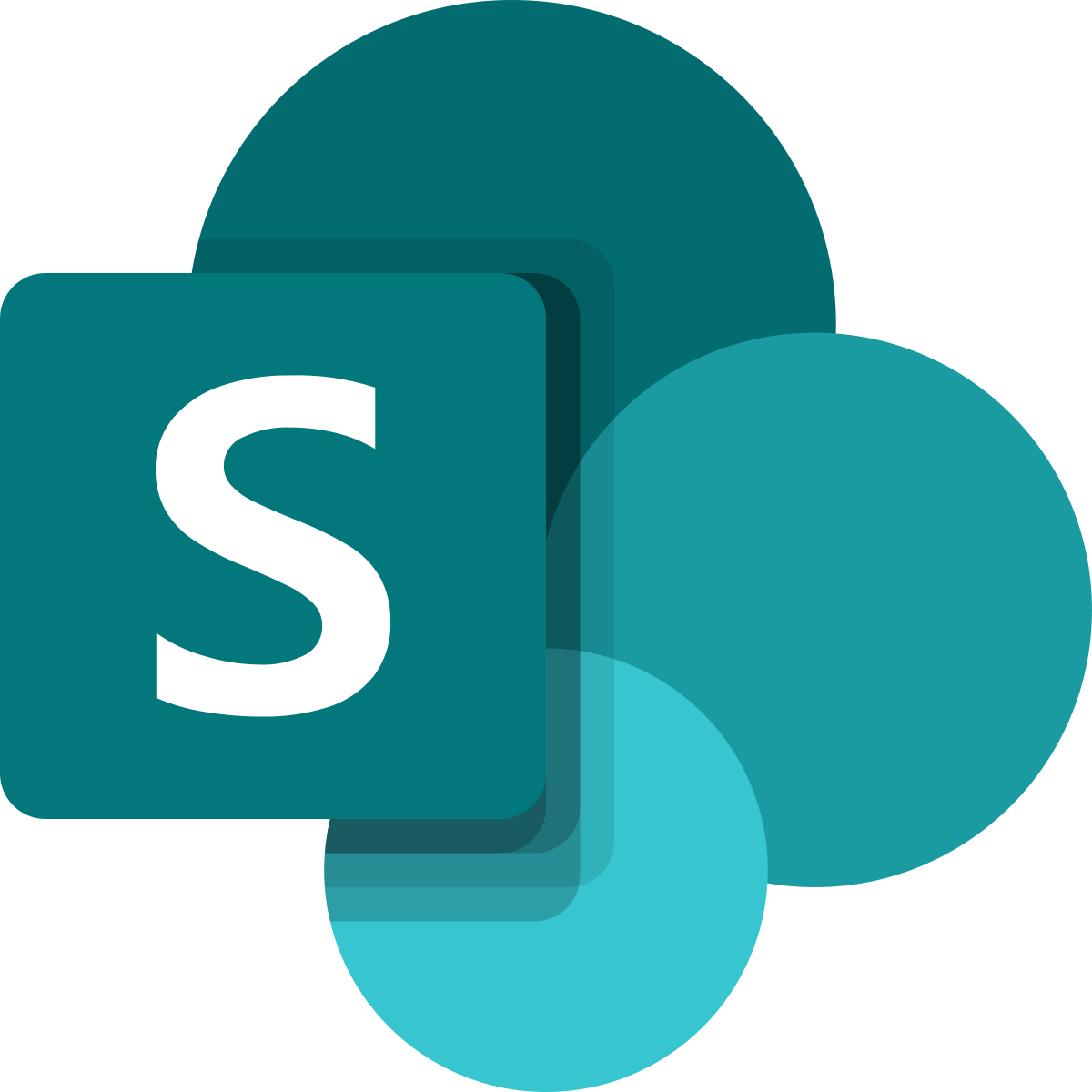 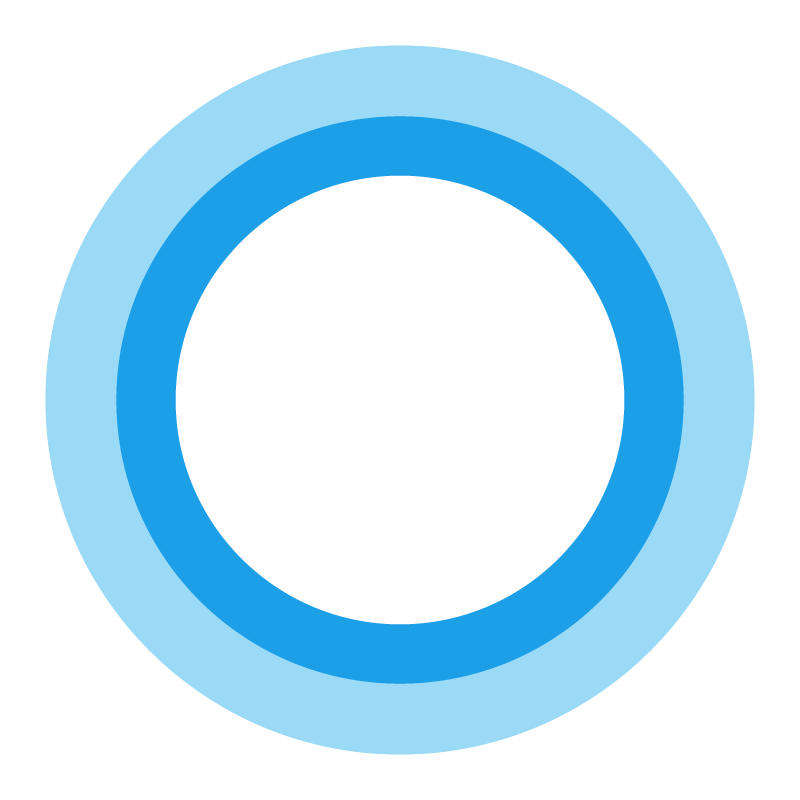 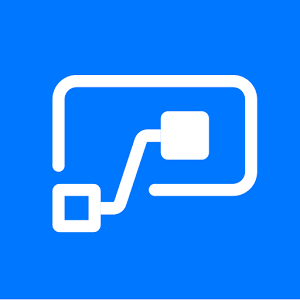 Planner in SharePoint
Dynamics
Cortana
Alexa
Flow
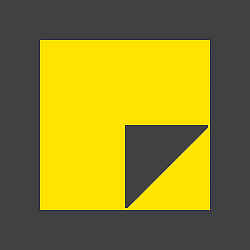 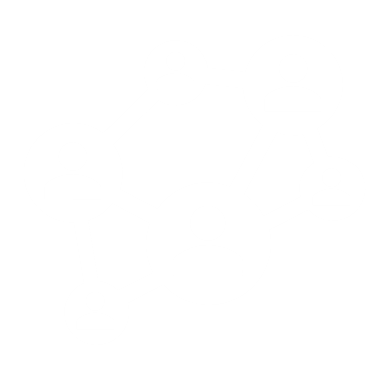 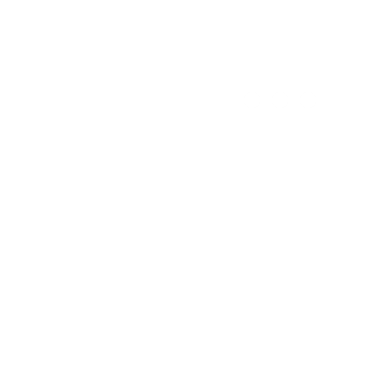 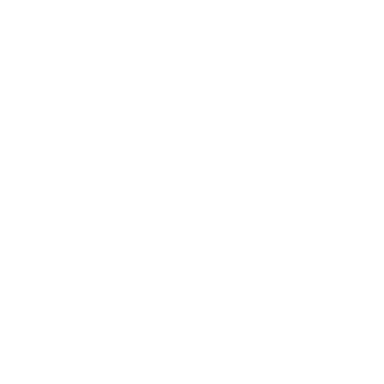 MS Graph
IoT
Sticky Notes
LOB
Completed
In progress
Longer term
[Speaker Notes: And are continuing to bring things together.

If we integrate Teams with To-Do and Planner, we tap into this rich ecosystem and can provide one hub that brings all your tasks together in one place.]
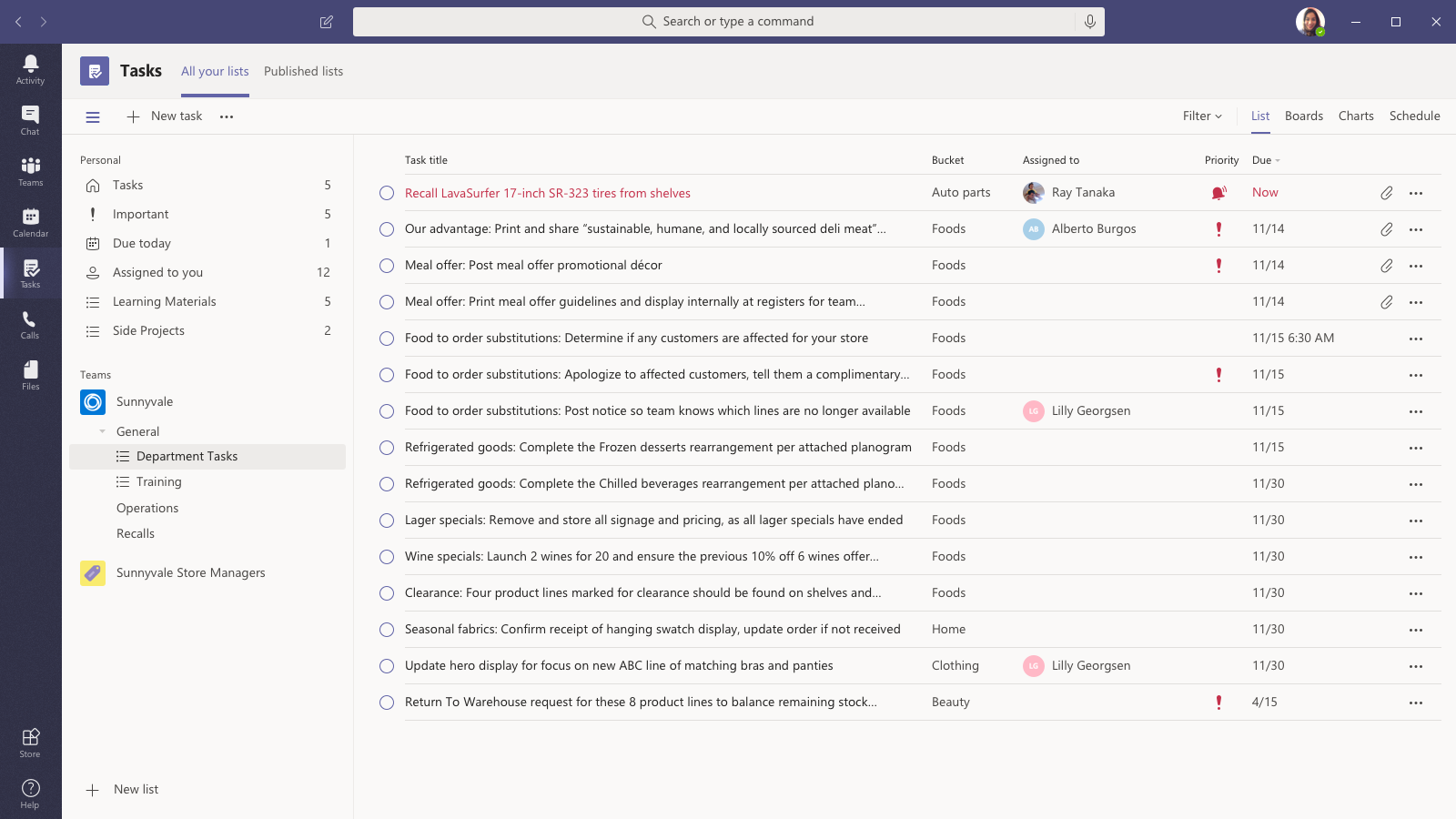 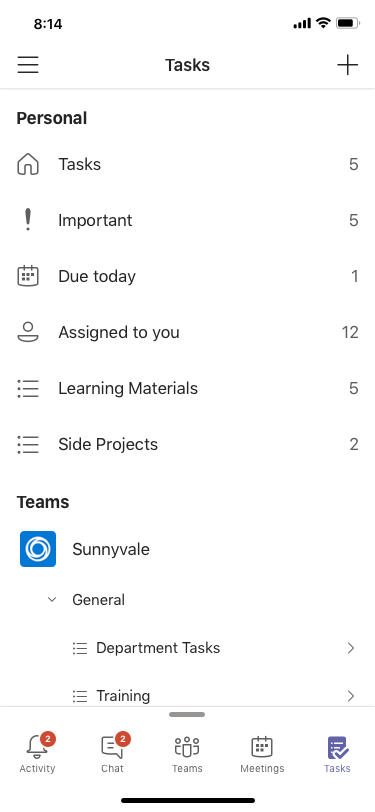 Tasks in Teams
Available H1 of CY20
Aggregates data from To-Do, Planner and Outlook
Demo video on Coffee in the Cloud:  https://youtu.be/rTATVGroEsQ
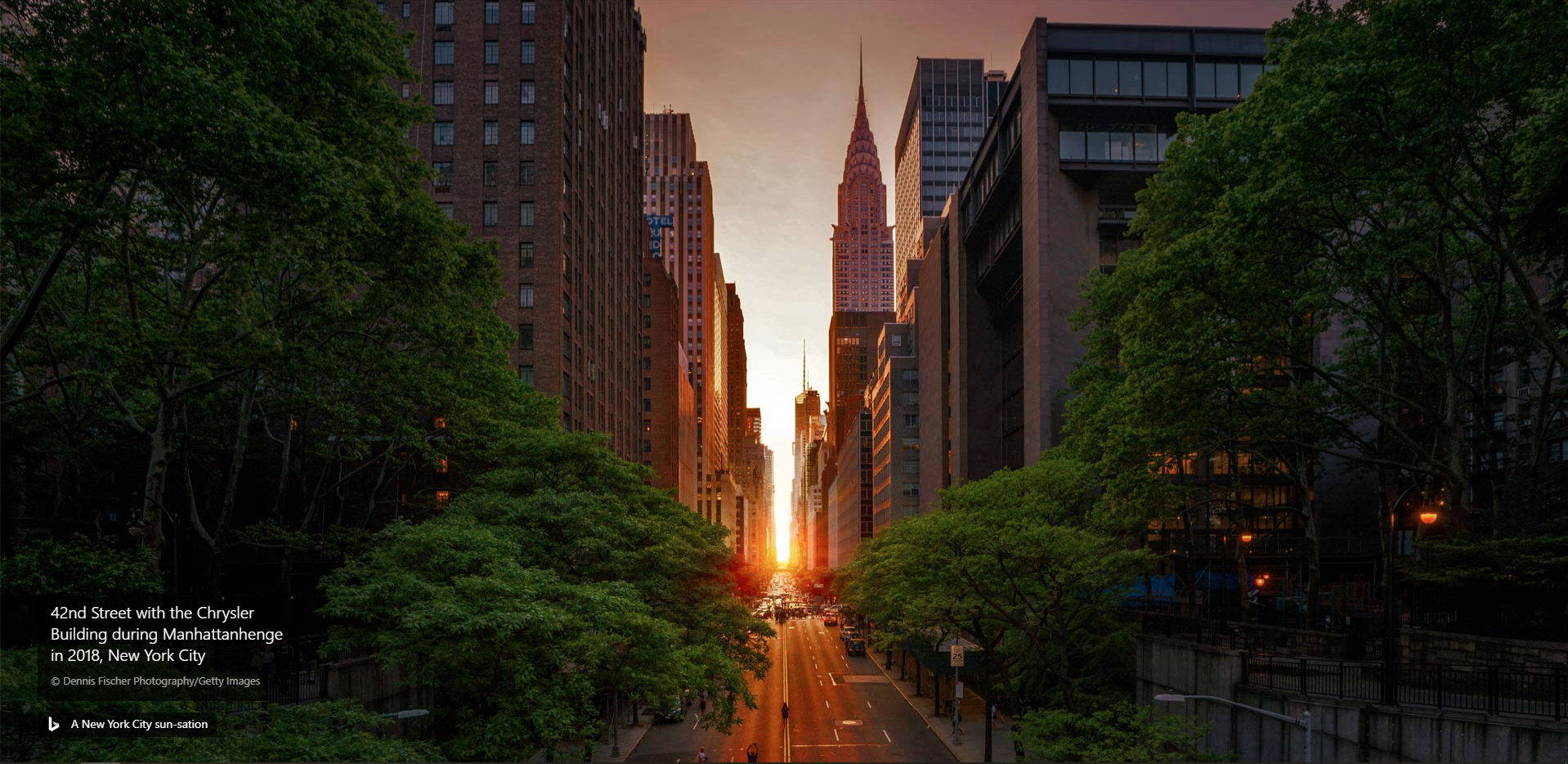 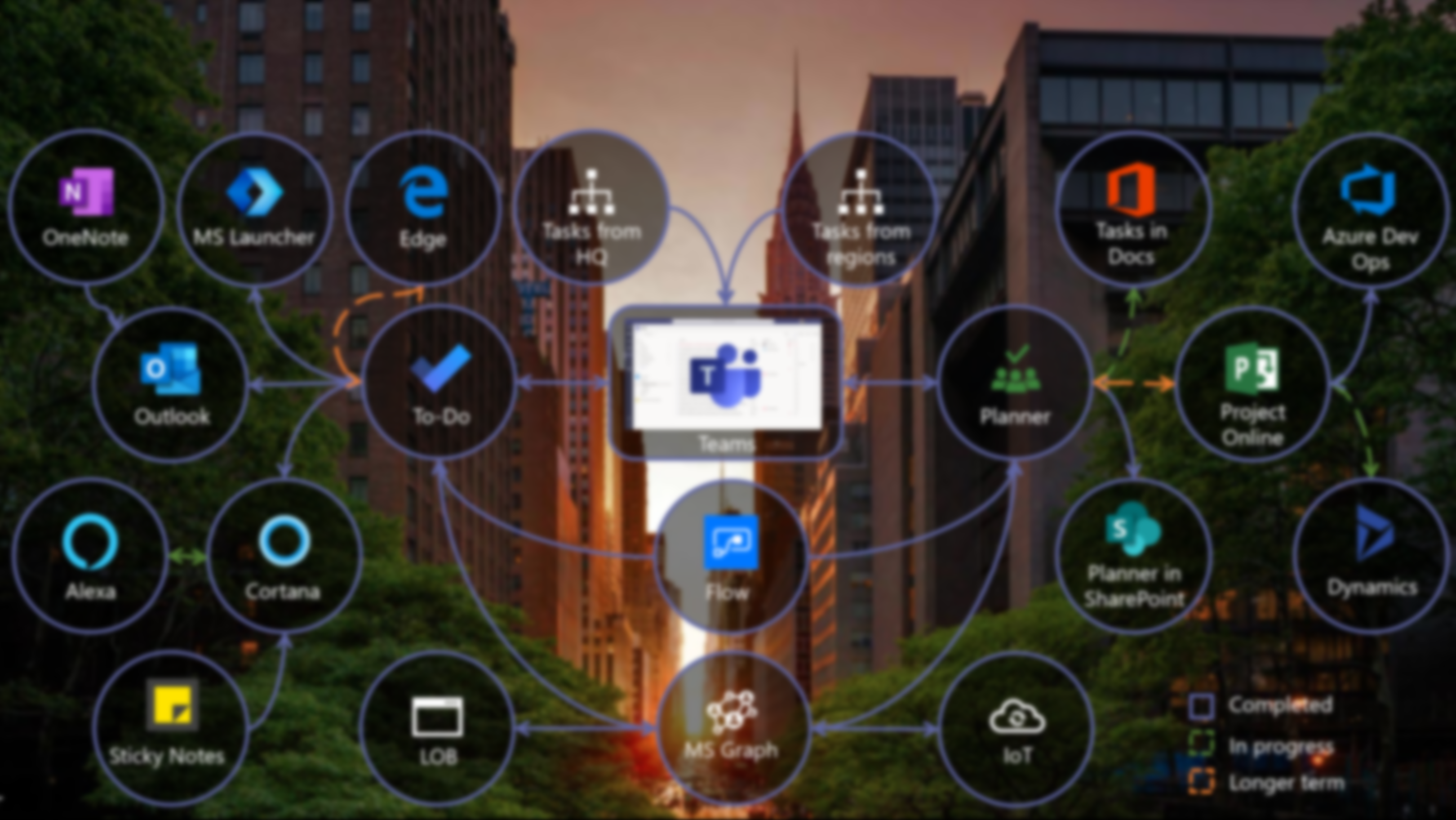 Task Publishing
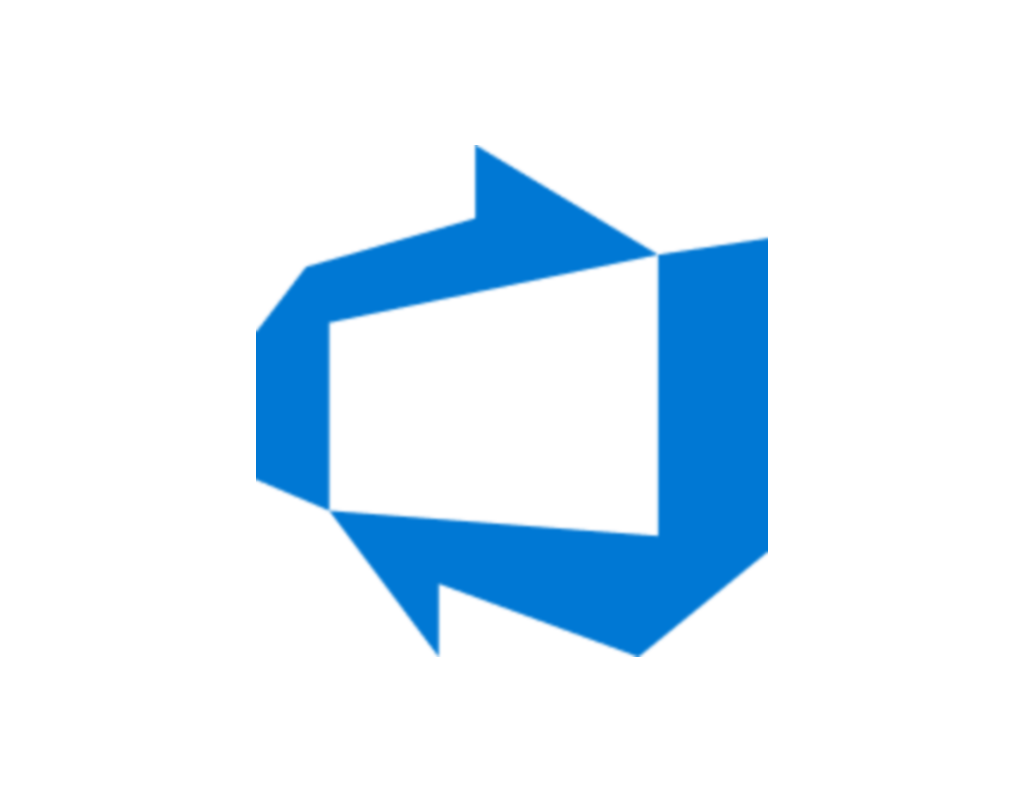 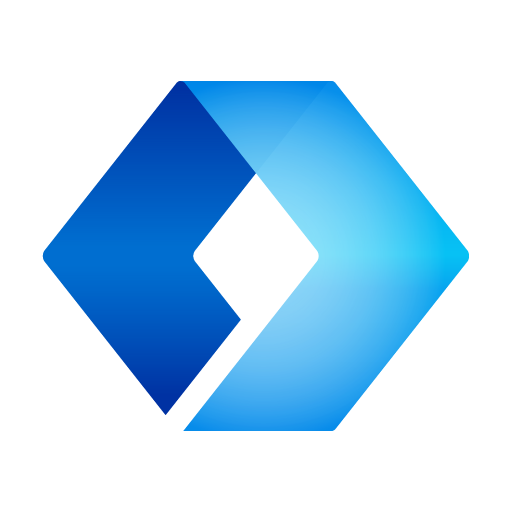 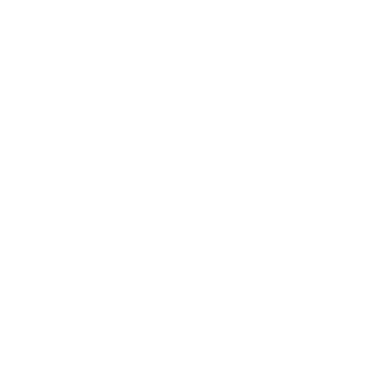 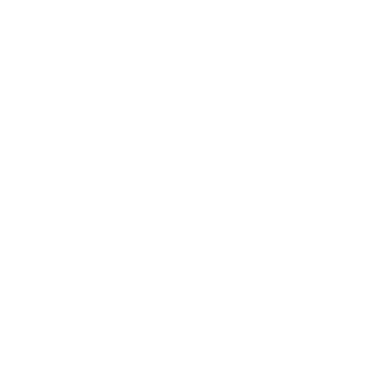 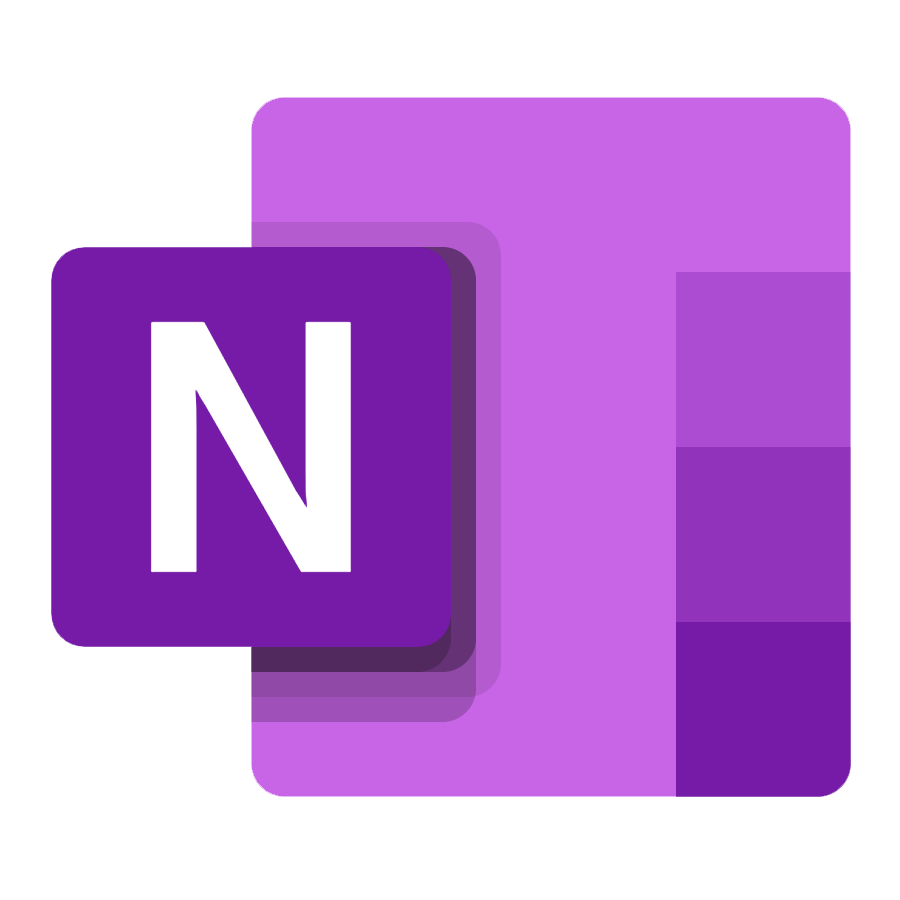 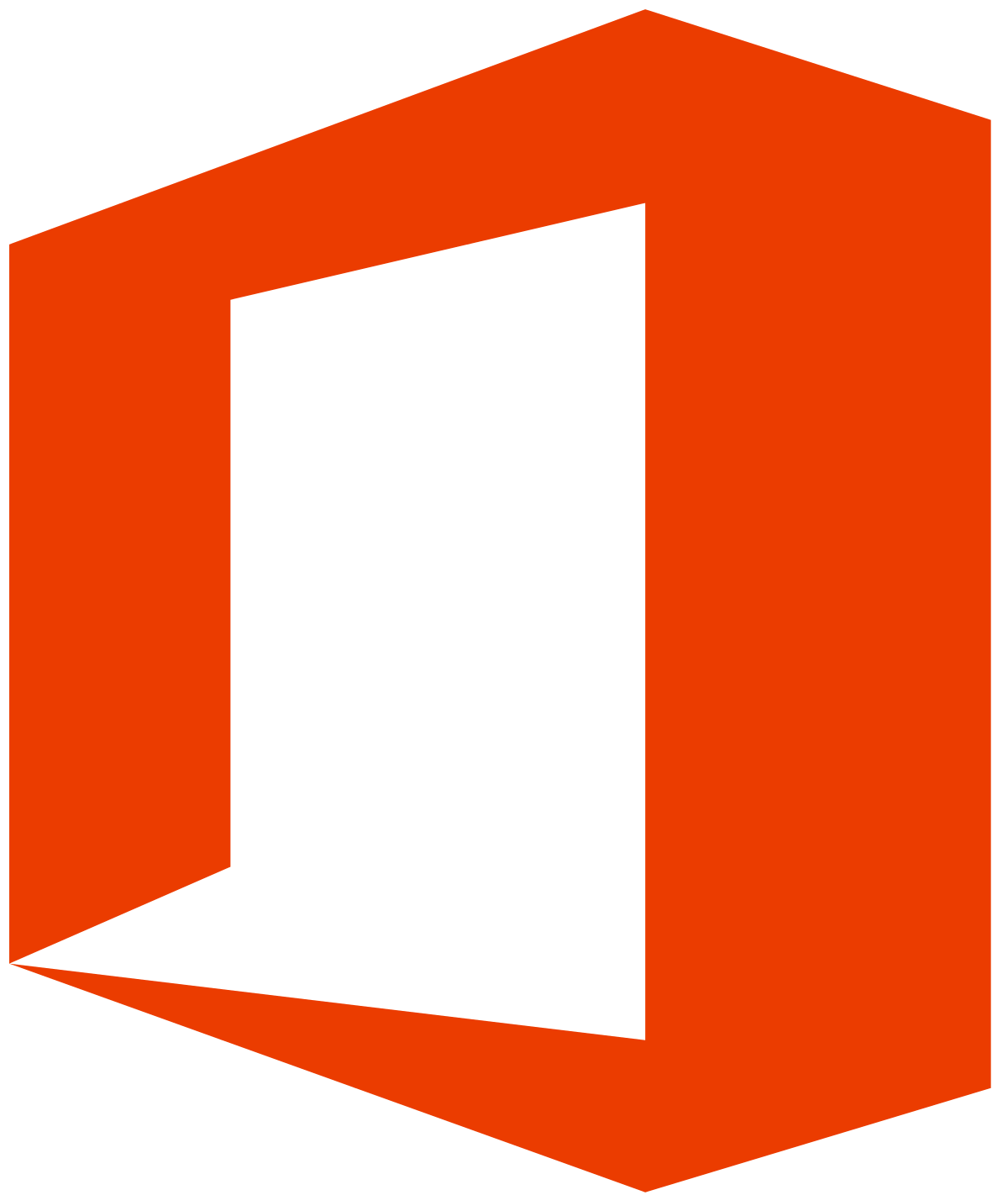 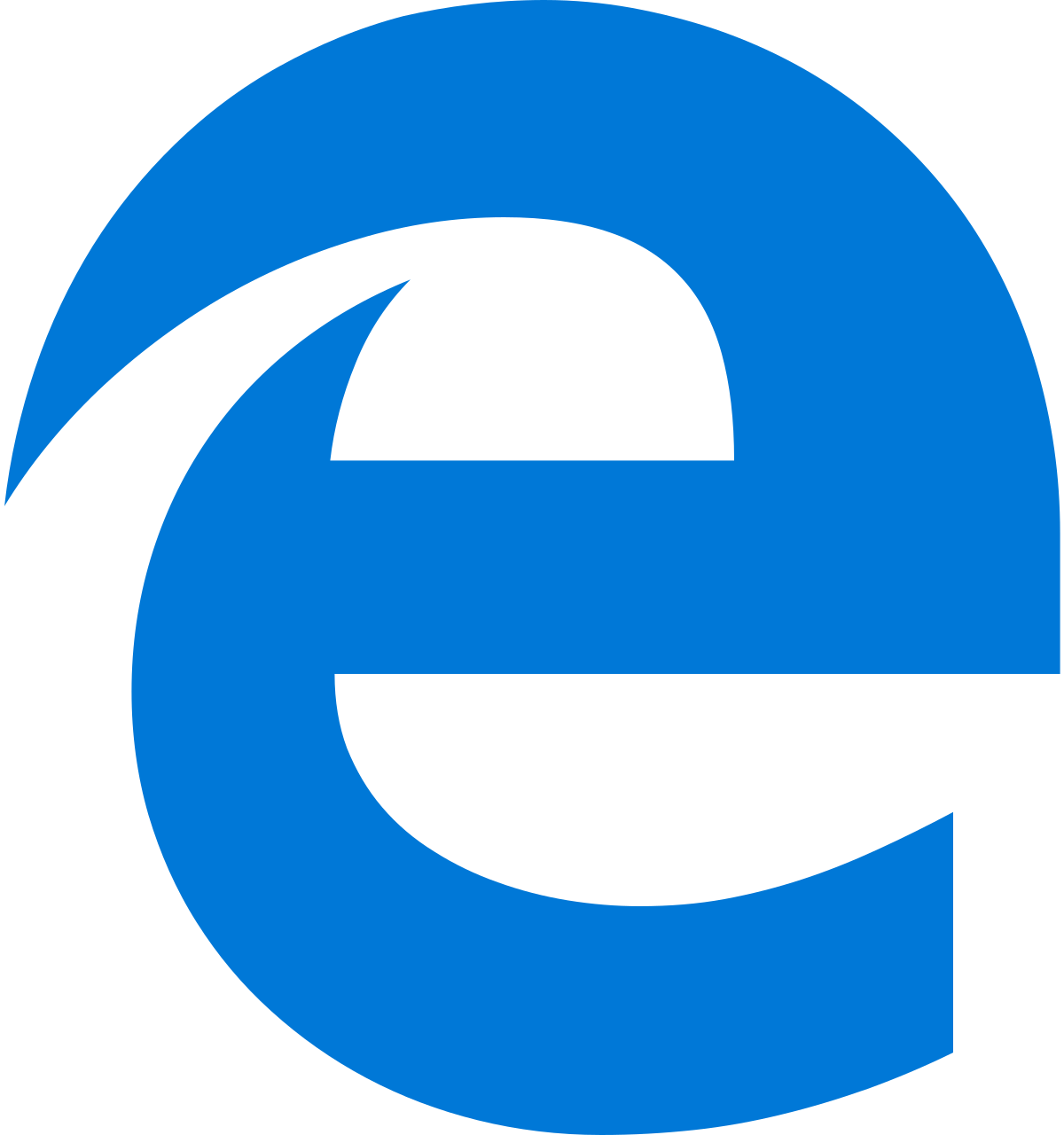 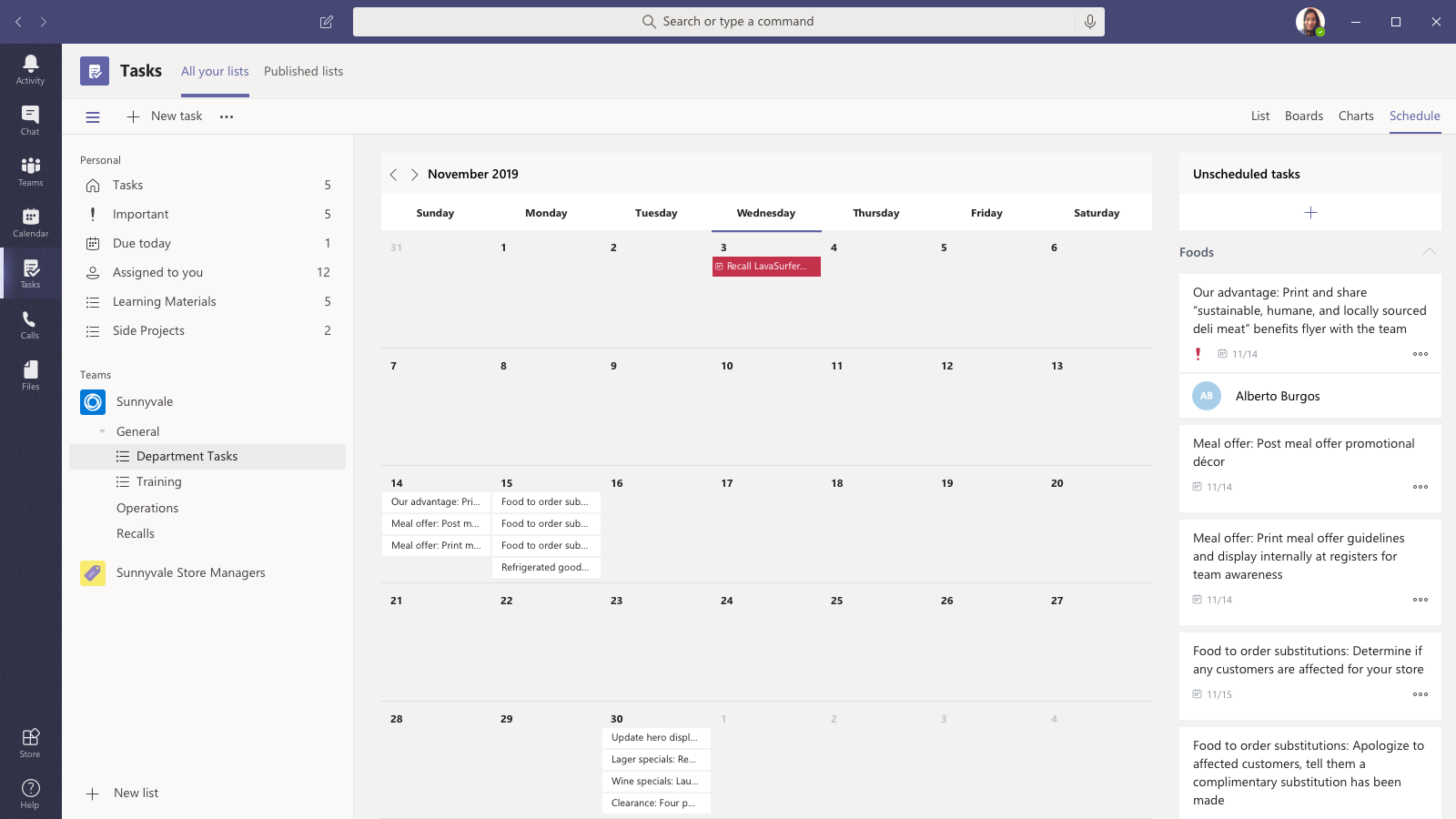 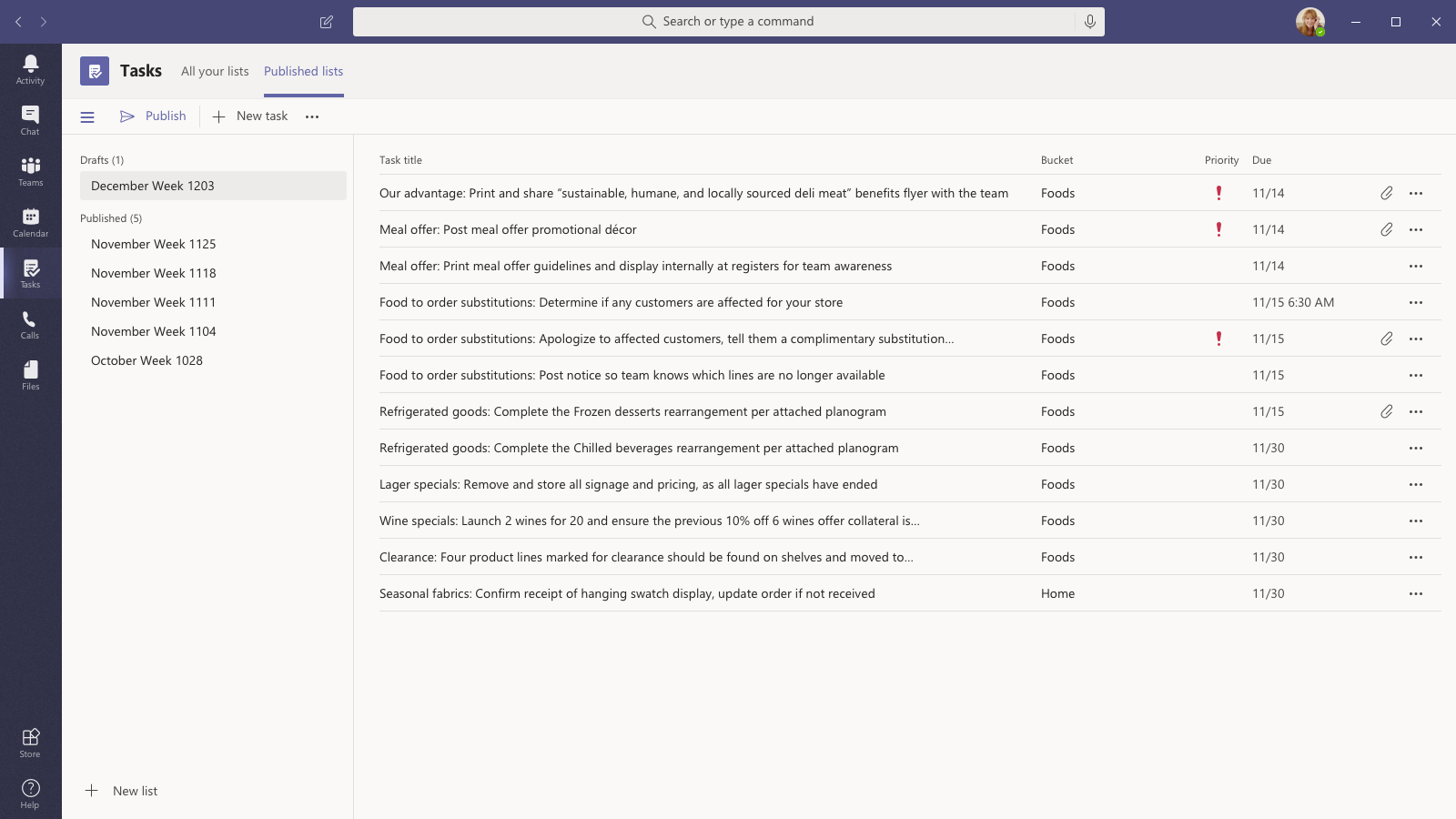 Tasks in Docs
Tasks from HQ
Tasks from regions
Azure Dev
Ops
MS Launcher
OneNote
Edge
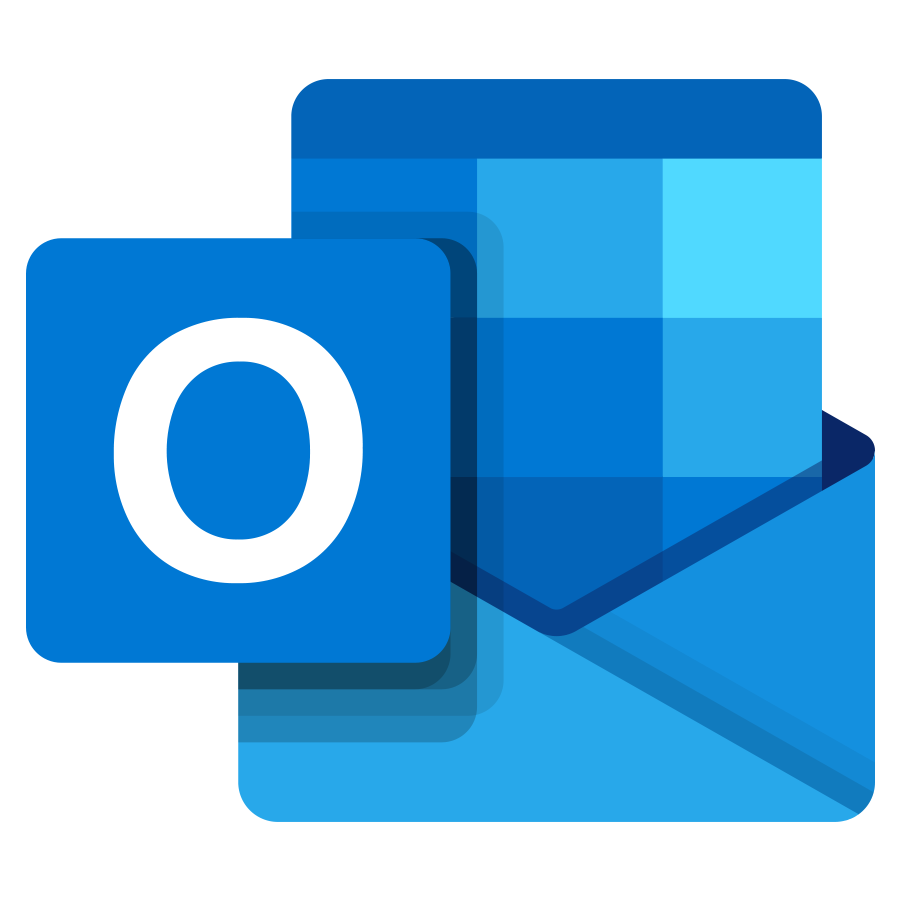 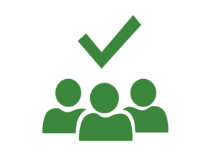 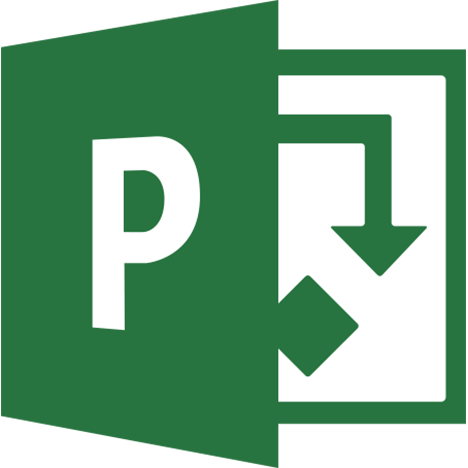 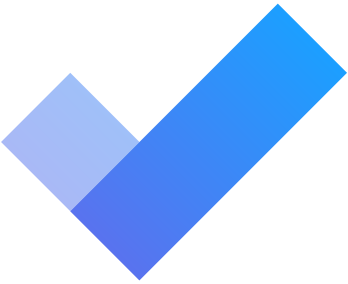 Project
Online
Outlook
To-Do
Planner
Teams
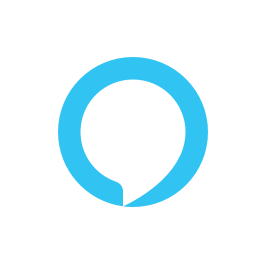 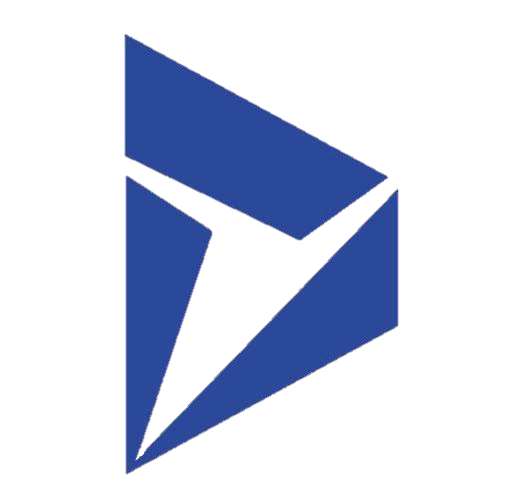 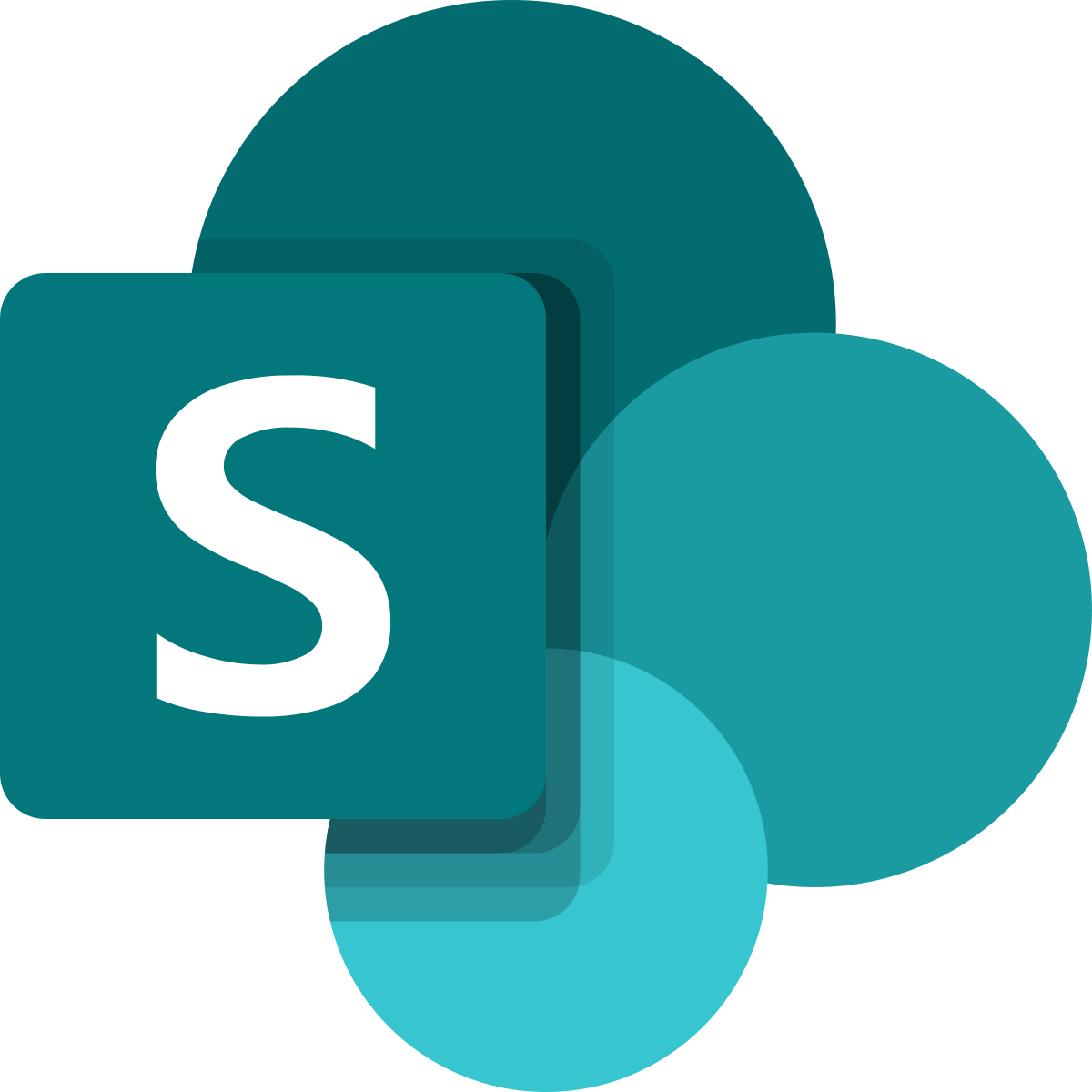 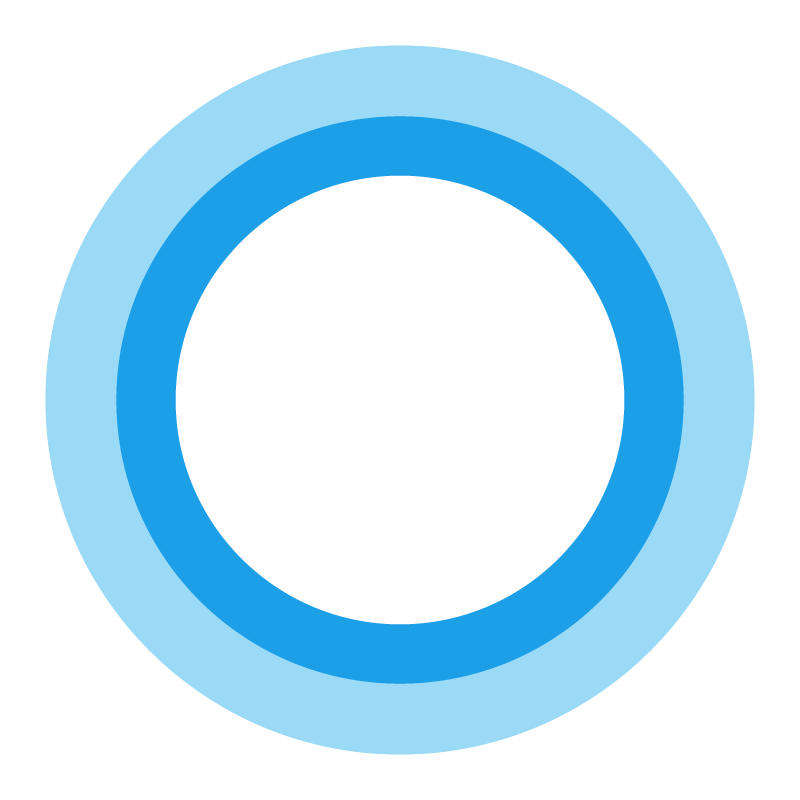 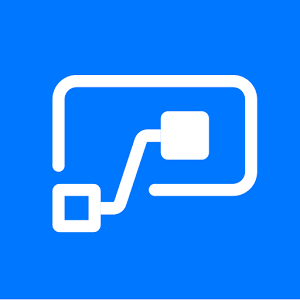 Planner in SharePoint
Dynamics
Cortana
Alexa
Flow
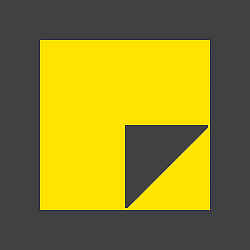 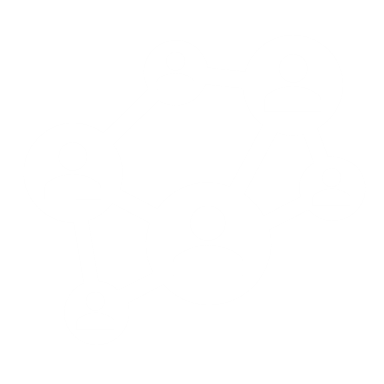 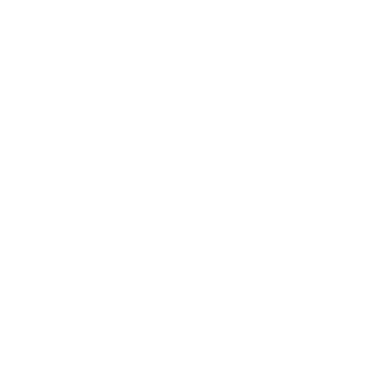 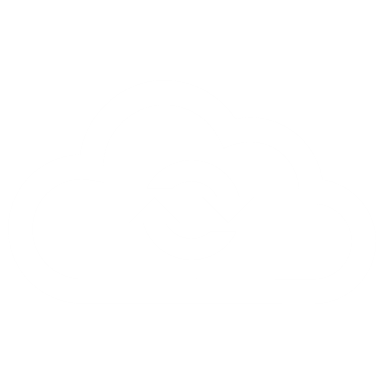 MS Graph
IoT
Sticky Notes
LOB
Completed
In progress
Longer term
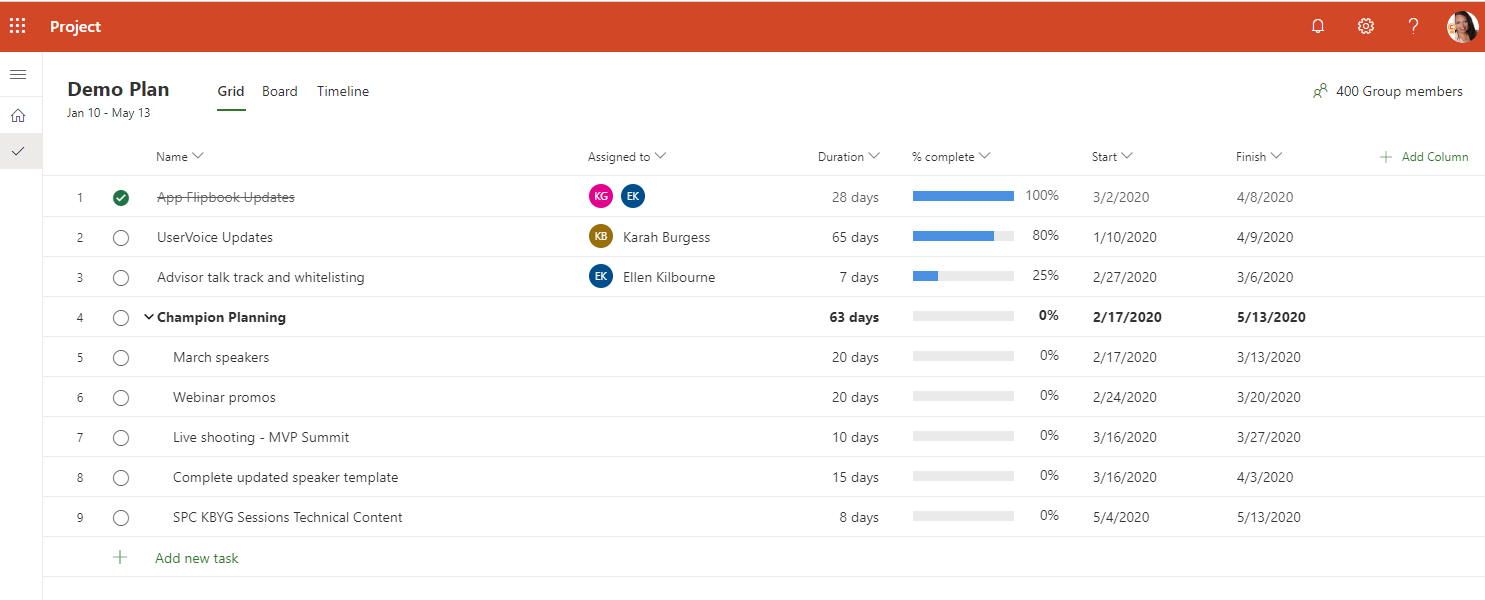 Project on the Web
Co-authoring & timeline view
Dependencies & sub-tasks
Data not yet connected to Tasks in Teams
License information: https://products.office.com/en-ww/project/microsoft-project-licensing
New service: Project for the web
Highlights:
Our most recent offering for cloud-based work and project management
Simple, powerful work management capabilities to meet most needs and roles
Can be used by project managers and team members to plan and manage work of any size
Learn more about Project for the web on our core documentation reference page

[1] Not available in France or South Korea
[2] The Power Platform consists of PowerApps, Microsoft Flow, Power BI, and the Common Data Service (CDS)
ResourcesMonthly Resources:  https://aka.ms/O365ChampionResourcesForum:https://aka.ms/DriveAdoption  Ignite Overviewhttps://aka.ms/AdoptionatIgnite
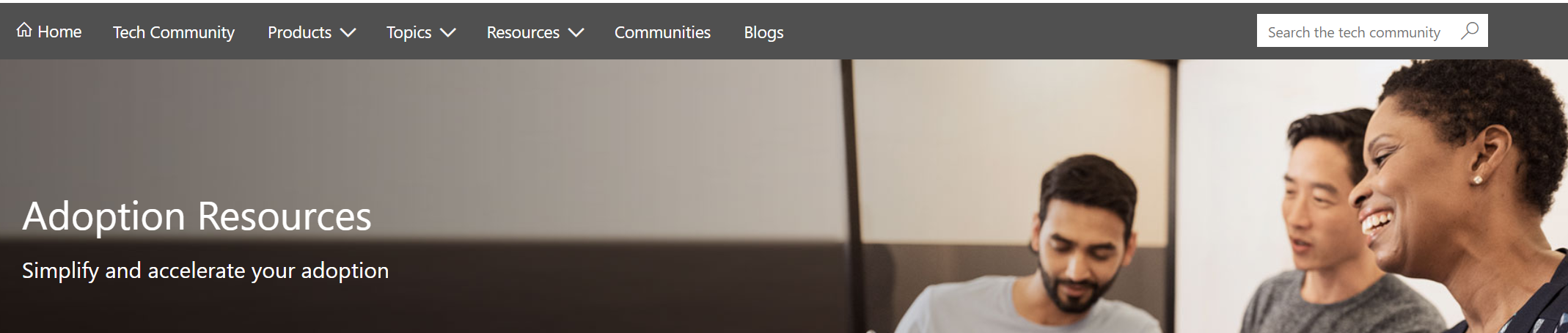 Get Started at https://aka.ms/MicrosoftAdoption
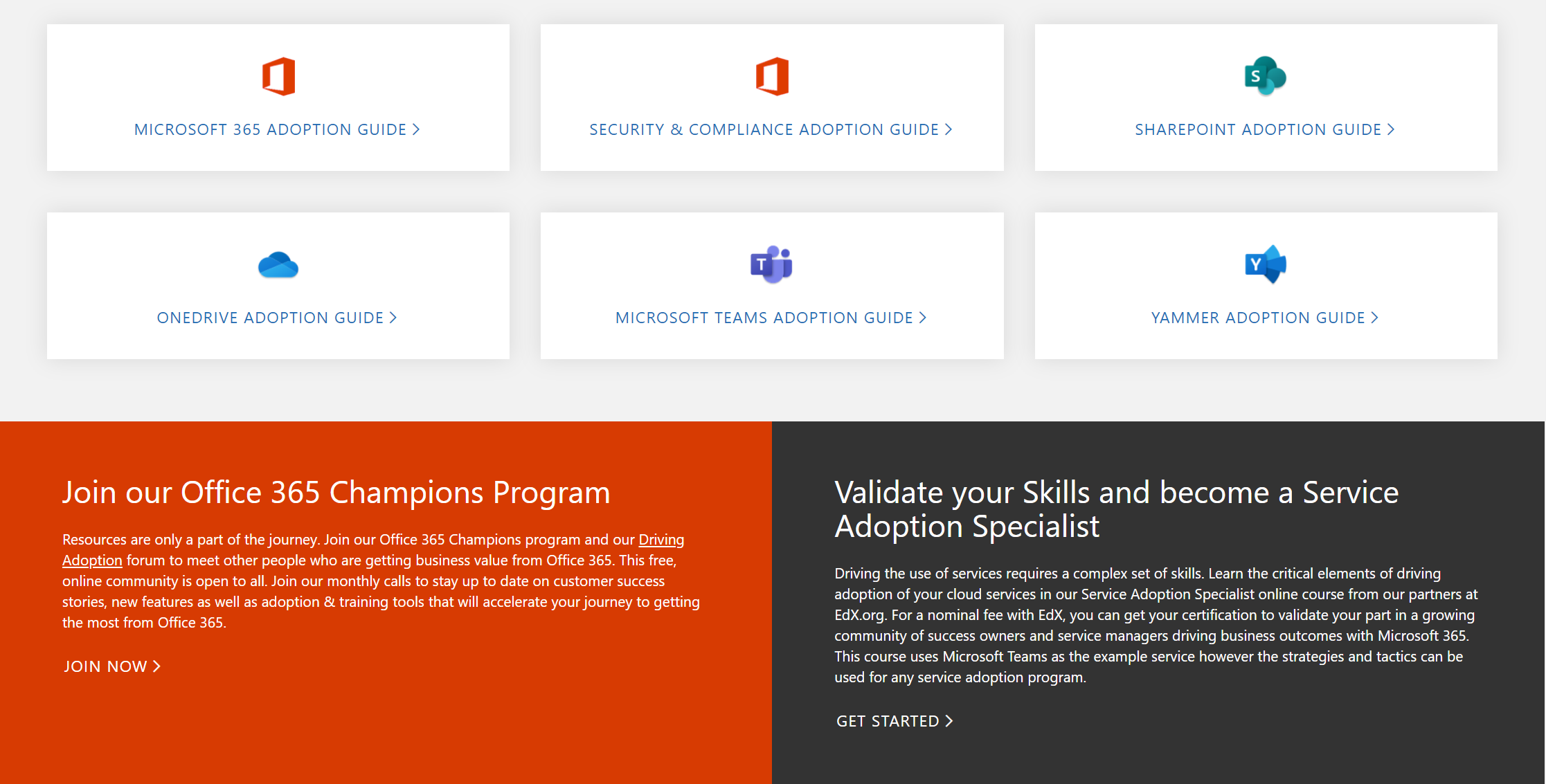 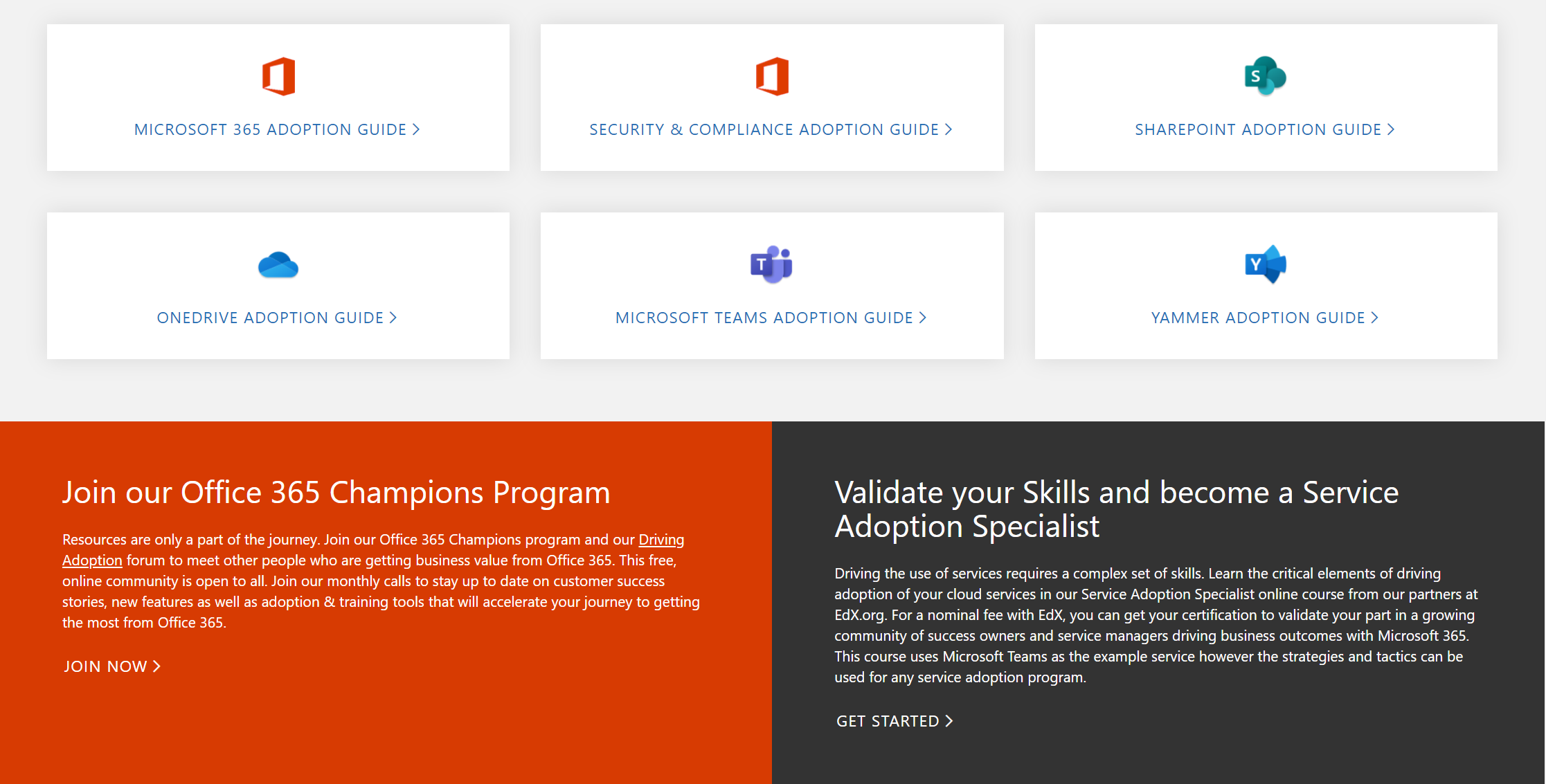 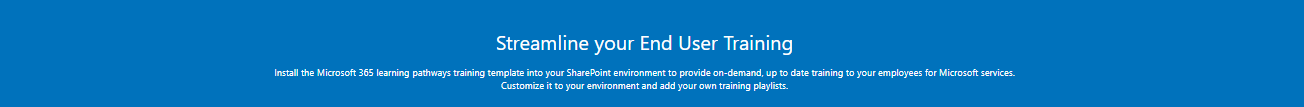 Streamline End User Training with Microsoft 365 Learning Pathways
[Speaker Notes: Accelerate your deployment and adoption of Office 365 services by visiting our unified resource page for adoption guidance on the Microsoft Technical community at https://aka.ms/MicrosoftAdoption.  Review materials for Microsoft 365, our security and compliance features or key teamwork workloads like SharePoint, OneDrive, Microsoft Teams and Yammer. Find additional resources for Microsoft Teams in Government and devices for Teams within the Microsoft Teams adoption guide. 

This is a step forward in our response to your feedback to make adoption materials easier to discover and use.  Over the coming months we will continue to unify and standardize these materials across all our Microsoft 365 services.  Share more feedback in our Driving Adoption community at https://aka.ms/DriveAdoption.]
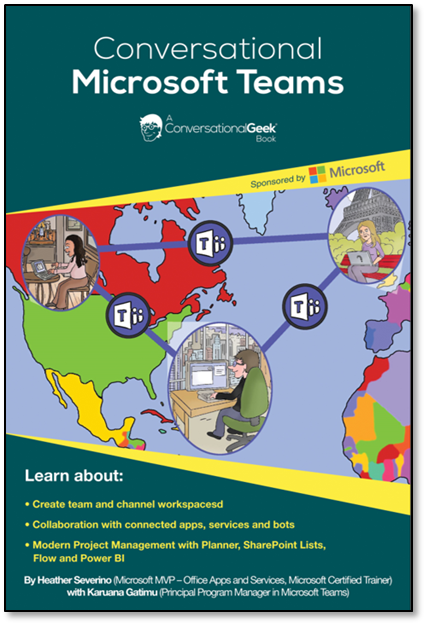 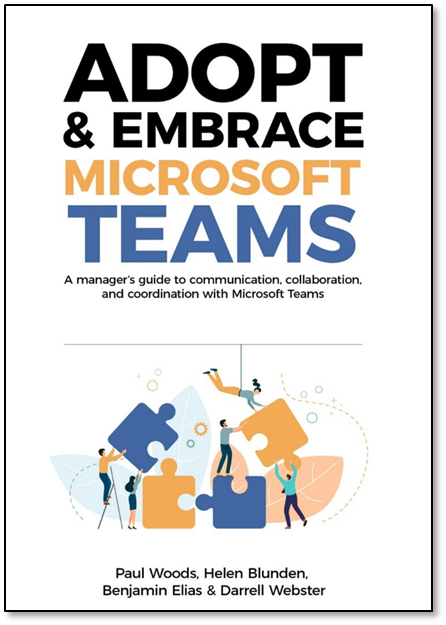 Managers Guide to Microsoft Teams
https://teamsbook.info
Get Started with Teams
https://teams.conversationalgeek.com
Training Tools for Microsoft Teams
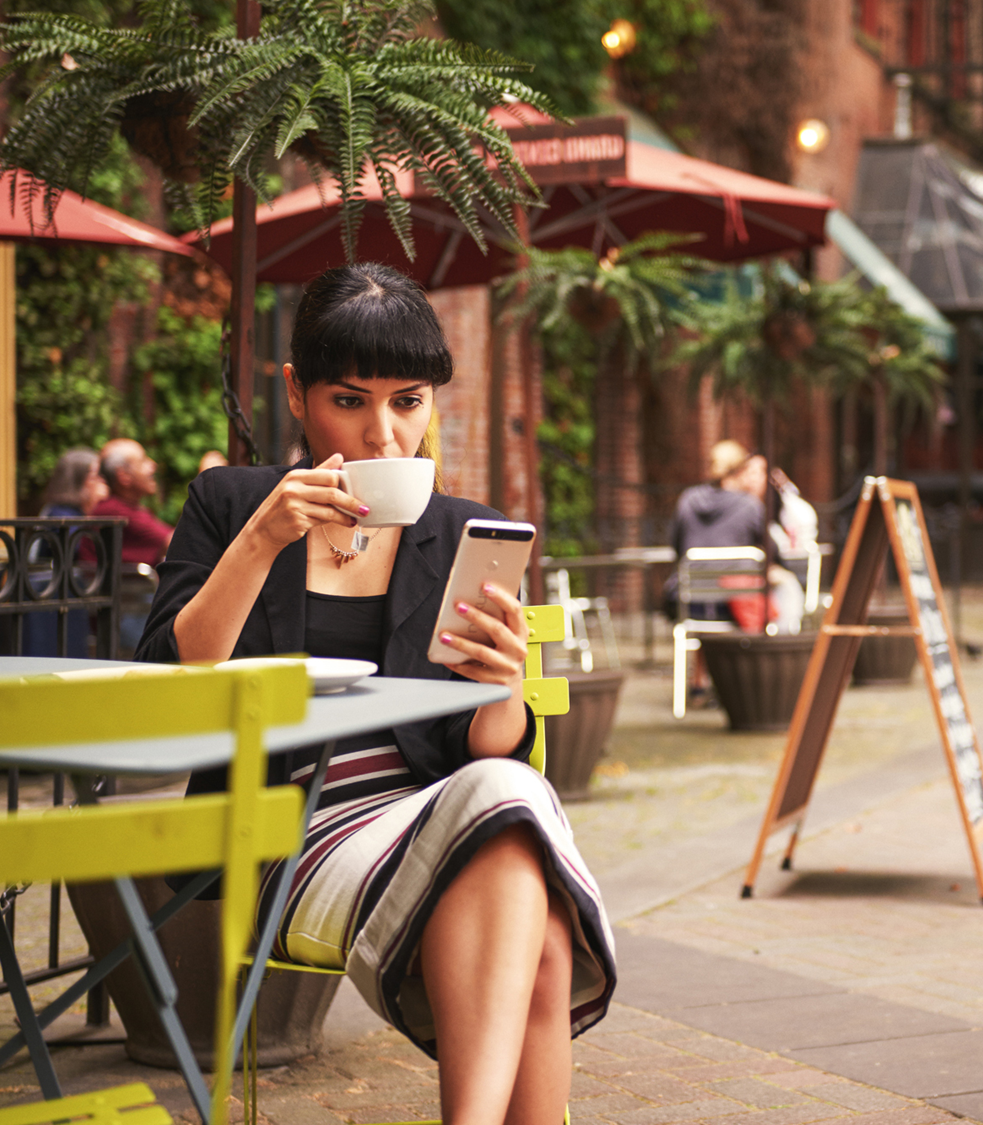 Coffee in the Cloud
Get more from Office 365
https://aka.ms/CoffeeintheCloud
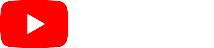 Subscribe now to Learn About:
Business Solutions
Best Practices & How-To’s
For Admin’s and Champions
@CITCTV
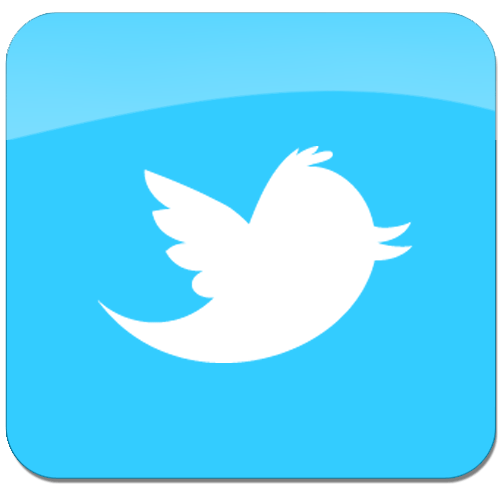 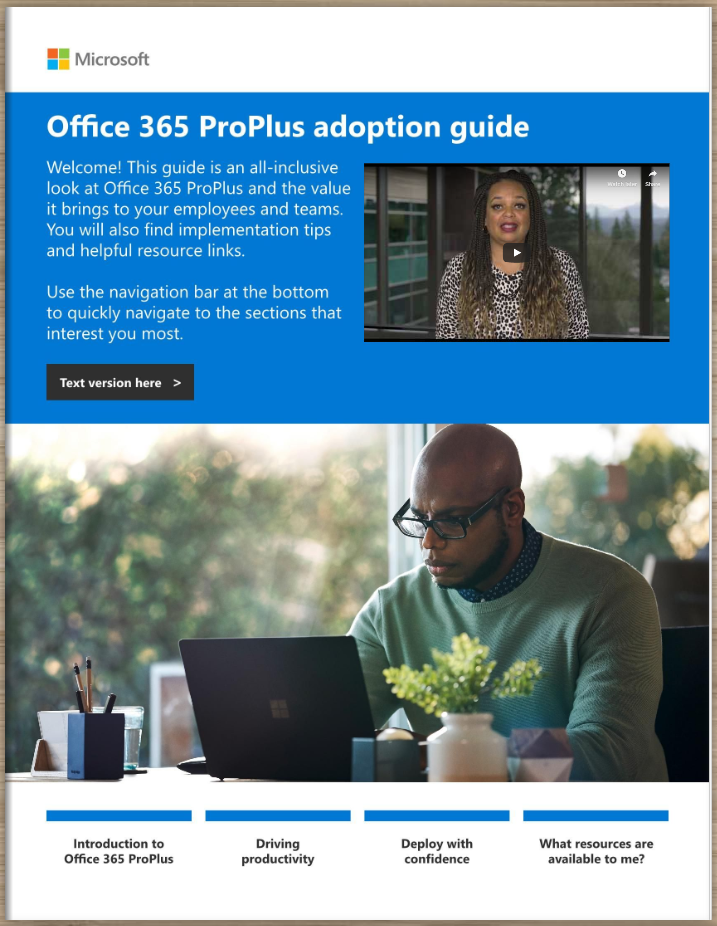 Office 365 ProPlus Adoption Guide
Champion Preview

Available at:
https://aka.ms/OPPToolkit
Current Survey Results
75% of respondents likely or very likely to recommend the program
Top Requested Topics

Running a Champions Program
Hub for Teamwork
Chat, Calling & Meetings
Adoption Methods
File collaboration in O365
Low Code/No-Code solutions
Intelligent Intranet
Video & Live Events
Security & Compliance
Finding Content
Areas to Improve

Advance notice of topics
Better calendar invites
Better reminders on call dates/times
More details on how-to
More in depth sessions
Preferred Call Times:
(Pacific Time)

7am
8am
9am
12 noon
84% of respondents likely or very likely to attend an in person Champions meetup
It’s not too late!  Make your voice heard!

Complete our survey at https://aka.ms/O365ChampionSurvey